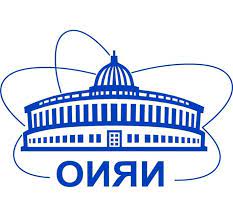 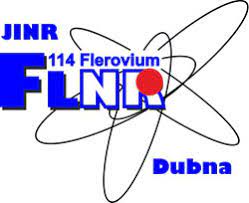 NUCLEAR REACTIONS FOR SYNTHESIS OF SHE   M.G. ITKIS
XV International School-Conference "Actual problems 
of the microworld physics"
      Minsk, Belarus August 27-September 3, 2023
Mechanisms of reactions induced by heavy ions
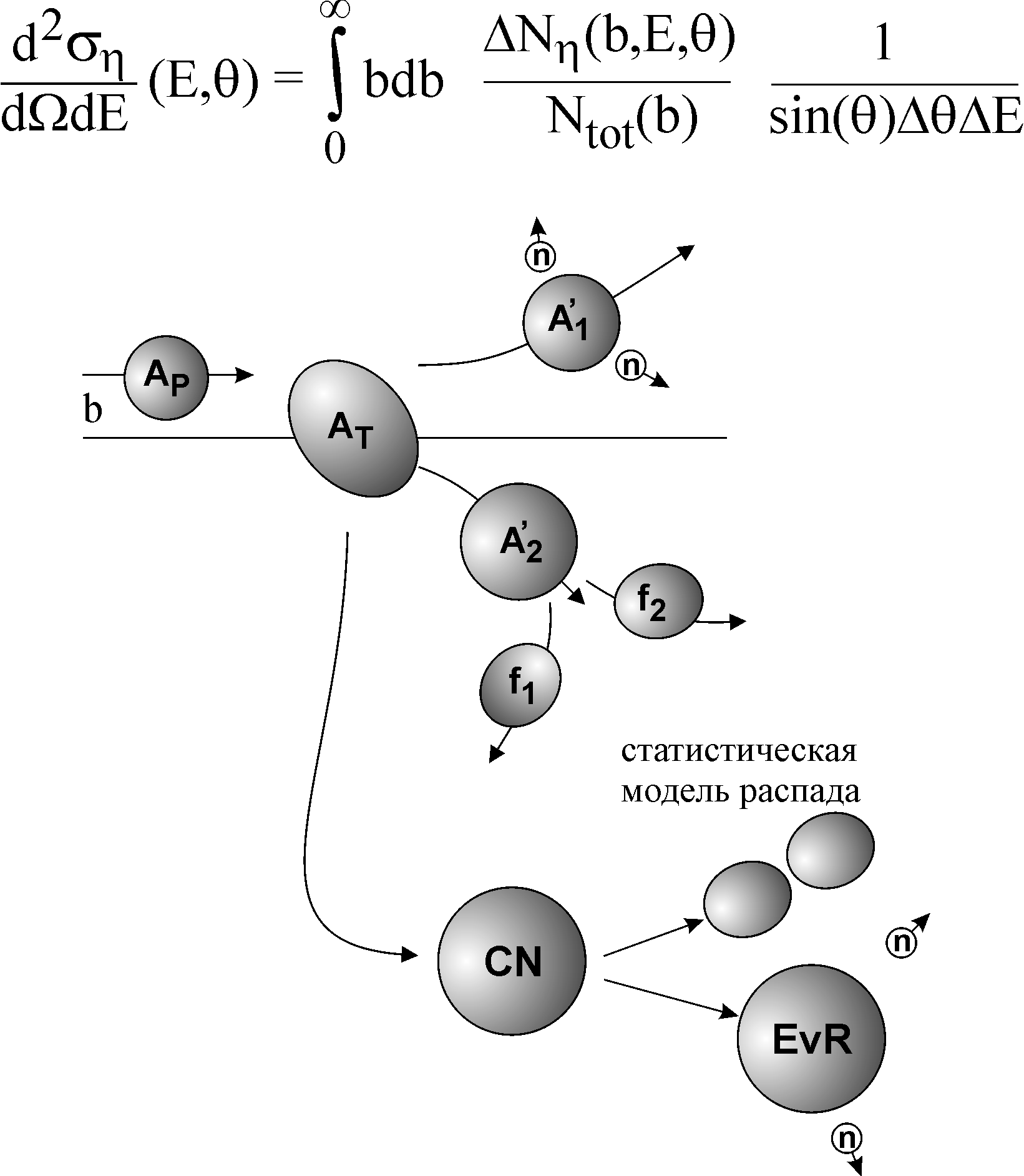 Deep inelastic collisions, Quasi-fission
Sequential fission
Fusion-fission
Fusion
Fusion-survival
Synthesis of superheavy elements
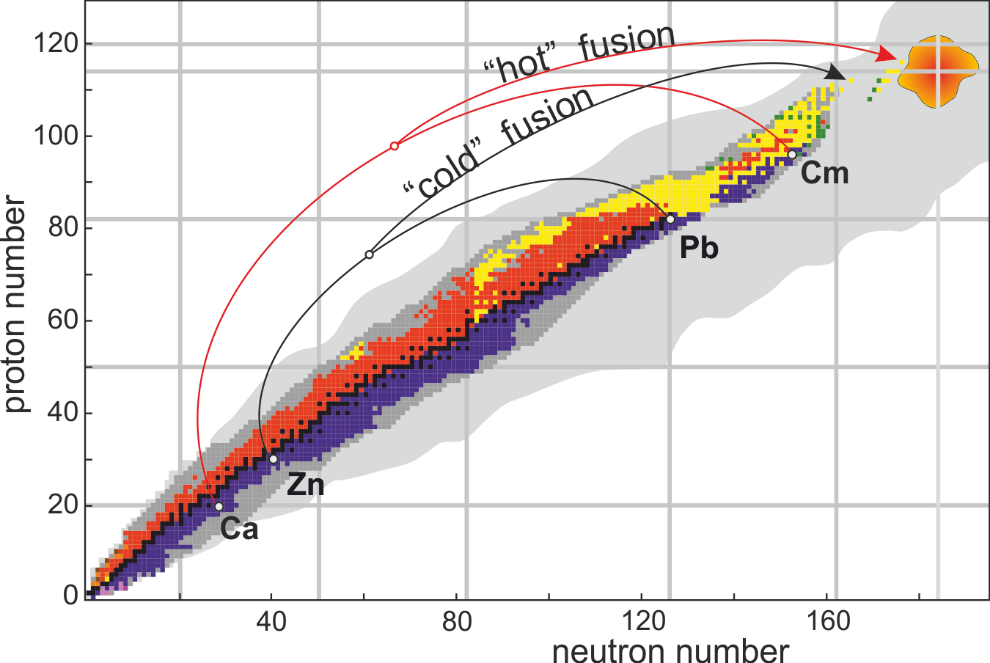 “cold” fusion:
Proj. + 208Pb

“hot” fusion: 48Ca28+Act.
Reaction channels in the collisions of heavy ions
Double arm Time-of-Flight spectrometer 
CORSET
to study binary channels in heavy-ion-induced reactions (fusion-fission, quasifission, deep-inelastic processes)
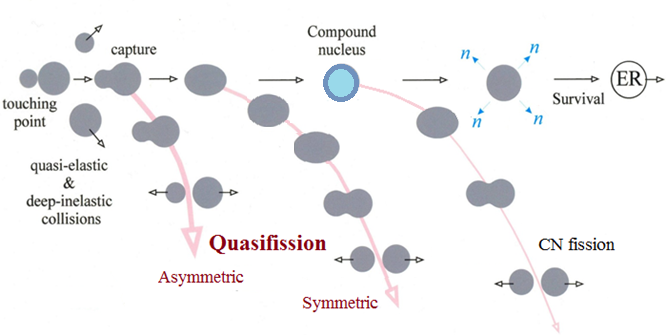 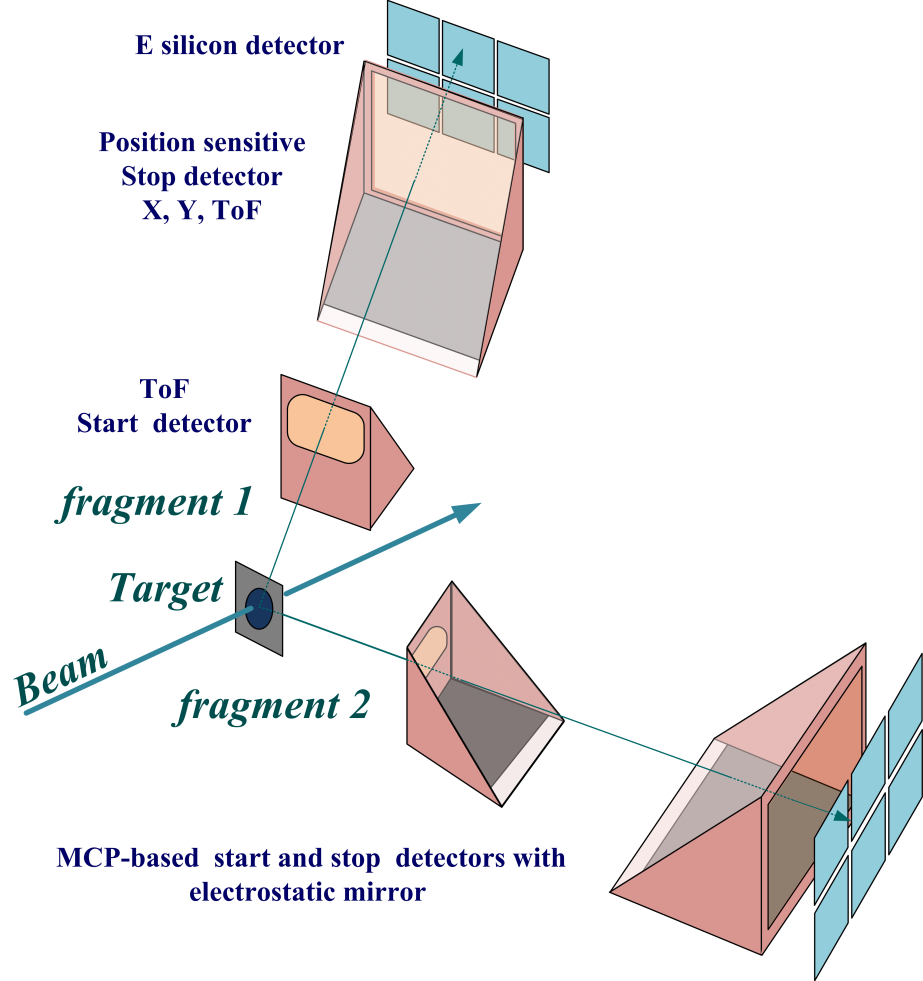 [Speaker Notes: at energies around the Coulomb barrier the complete fusion of two massive nuclei is suppressed by competing binary process, the quasifission (QF), in which the composite system separates in two main fragments without forming a CN. 
QF happens to be the most important mechanism that prevents the formation of SHE in the fusion of heavy nuclei.]
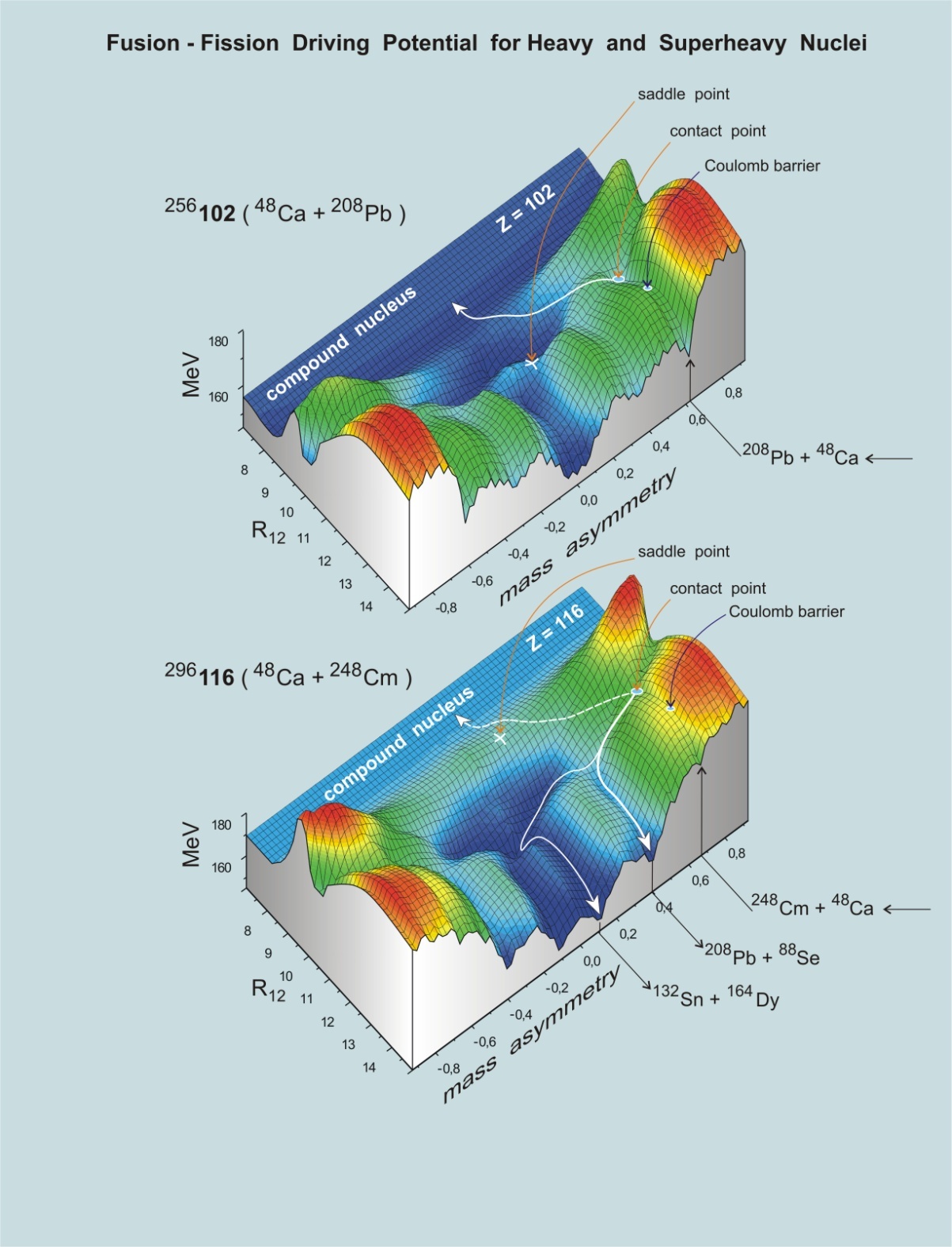 Calculated by V. Zagrebaev
Cold fusion
Hot fusion
[Speaker Notes: Cold and hot fusion reactions are characterized by a strongly different entrance channel. Cold fusion reactions involve 208Pb or 208Bi target nuclei and ER with an excitation energy of about 10-15 MeV which leads to a high survival against fission. Hot fusion reactions involve actinide target nuclei and lead to ER with excitation energy between 30 and 60 MeV, which results in higher neutron evaporation and lower survival against fission.
It is readily seen that in the transition from 50Ti to 86Kr the shape of mass-energy distributions of binary reaction fragments changes strongly due to the QF and deep-inelastic processes. For the 50Ti ion the contribution of symmetric fragments into the capture cross-section is around 60%; in the case of 86Kr QF and deep-inelastic scattering are dominant processes. 
For the heaviest system 136Xe + 208Pb the main process is deep-inelastic scattering 
For the hot fusion reactions induced by 48Ca ions the mass-energy distributions are similar for all the reactions: a pronounced asymmetric QF with heavy fragments near the double magic lead is observed.
The red rectangles show the regions of masses and TKE’s where the main part of CN-ﬁssion fragments is expected.
The comparison between the two sets of mass-TKE matrices shows convincingly that hot fusion reactions are more suitable for producing SHE.]
Cold fusion reactions
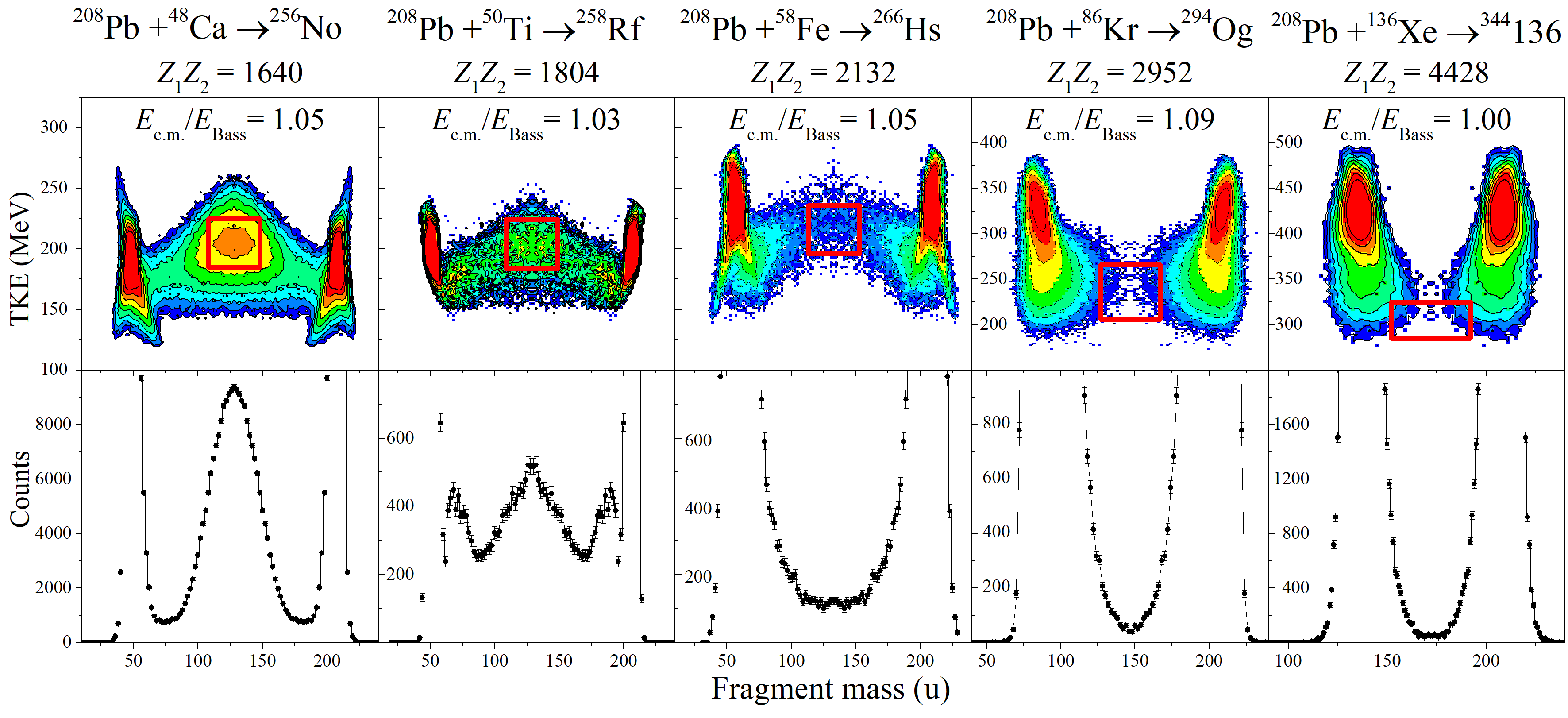 FLNR 1999
Cold fusion reactions
At the transition from No(Z=102) to Og(Z=118) 
the capture cross section drops down 
							by a factor of  1.5*103 
the contribution of the symmetric fragments (ACN/2±20) 
to the capture cross section drops down 
							by a factor of  5*105
Yield,%
Fragment  mass (u)
Reactions with 48Ca
FLNR 1999
E*  33 MeV
The sharp change of the MED triangular shape for the reaction 48Ca + 208Pb, where Fusion-Fission process dominates, to the Quasifission shape of MED for the 286112-296116 nuclei.

The wide two-humped mass distribution with high peak of heavy fragment near double magic lead (MH208 u) for the Quasifission process.

In spite of the dominating role of the Quasifission process for these reactions we assume that in the symmetric region of the fragment masses (A/220) FF process coexists with QF. 

The Fusion-Fission mass distribution is asymmetric in shape with  mass of the light fragment ML132-134 u
Mass and Energy distributions in the reactions leading to the formation of  Z=112
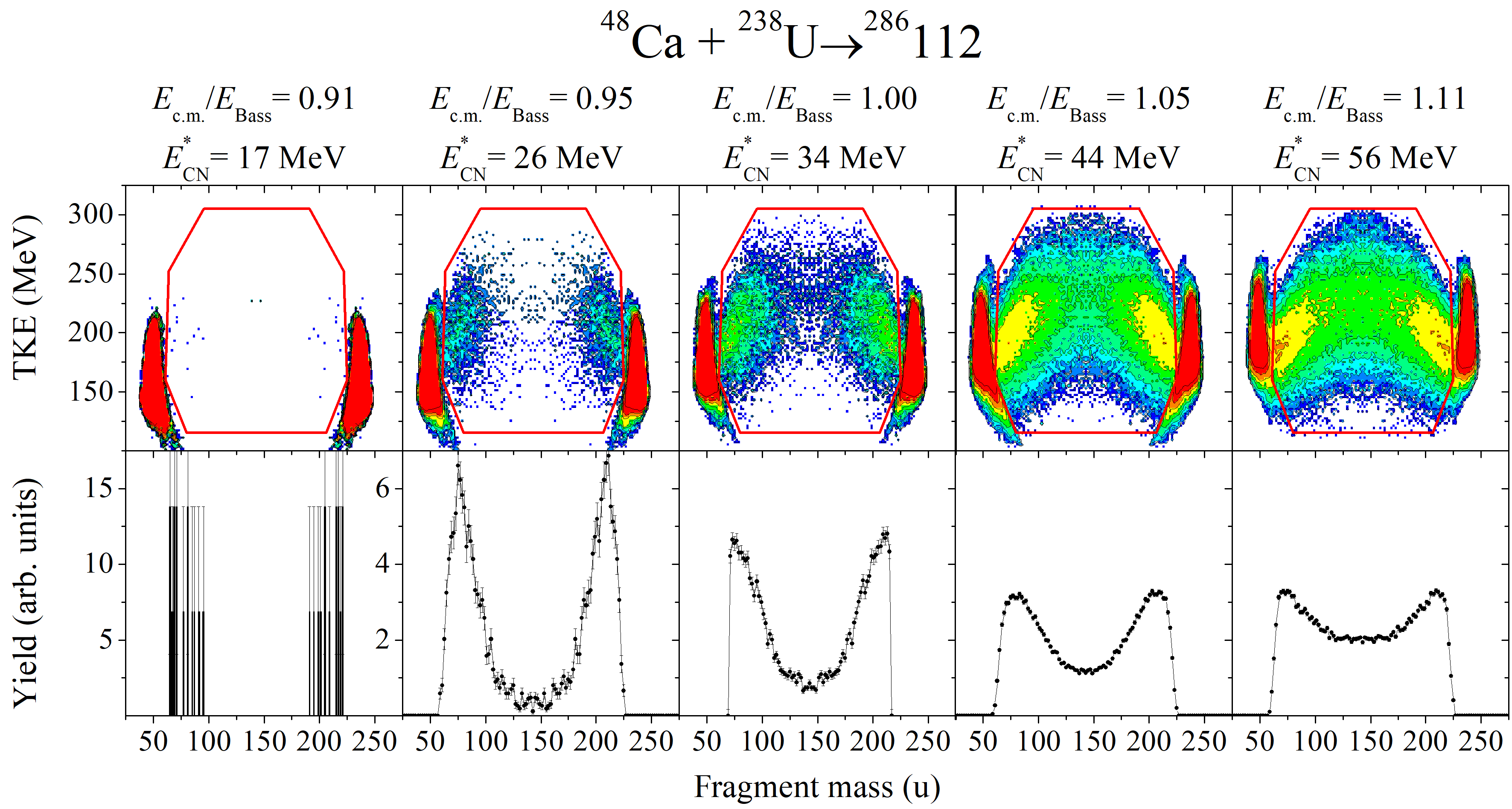 Cn (Z=112)
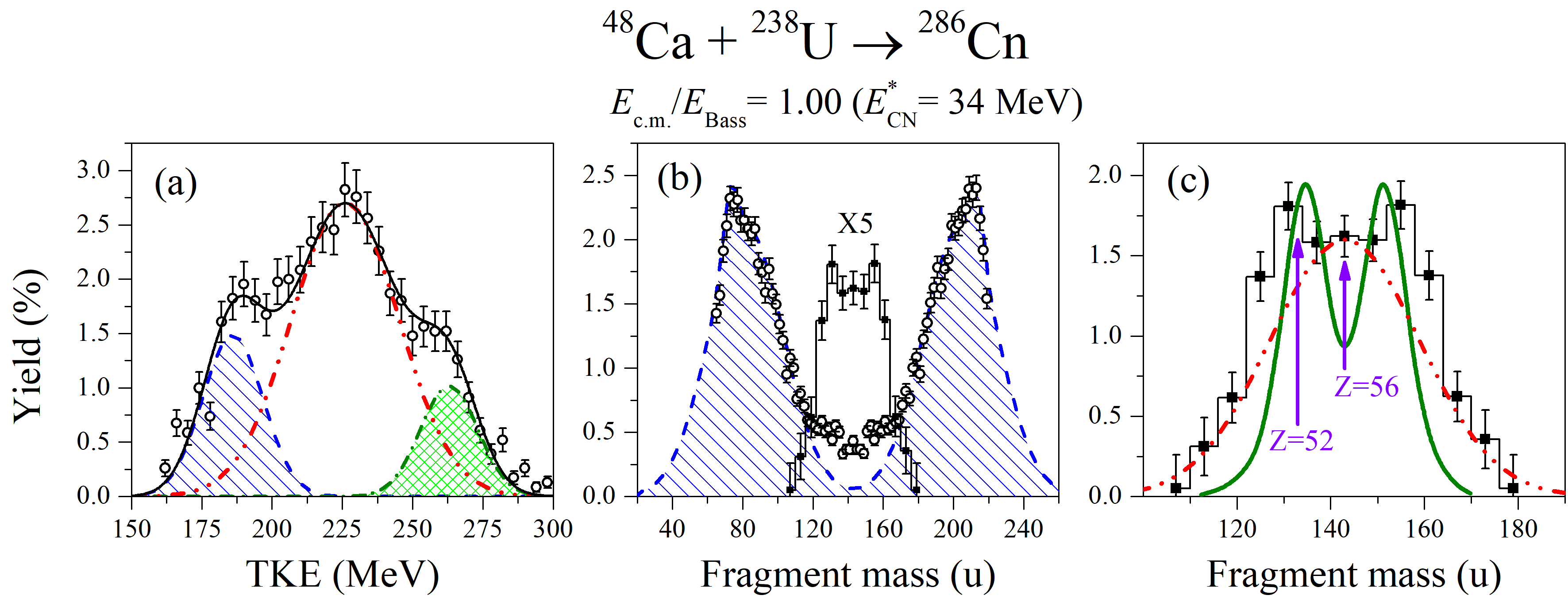 QFasym
QFsym
CNF
CNF
QFasym
(a) Experimental TKE distribution of fragments (open circles) with masses ACN/2 ± 20 u for the 48Ca + 238U reaction at Elab = 232 MeV
(b) Experimental mass distribution for fissionlike fragments (open circles); estimated asymmetric QF component (dashed blue line); deduced component for CN-fission and symmetric QF scaled up by 5 (filled squares) 
(c) Deduced CN-fission and QFsym component (filled squares); dash-dot-dotted line is a Gaussian expected from the LDM; 
solid green line is the calculated mass yield of 286Cn fission fragments at E* = 30 MeV from [N. Carjan, F.A. Ivanyuk, Yu.Ts. Oganessian, Phys. Rev. C 99, 064606 (2019)]
Mass and Energy distributions in the reactions leading to the formation of Hs (Z=108)
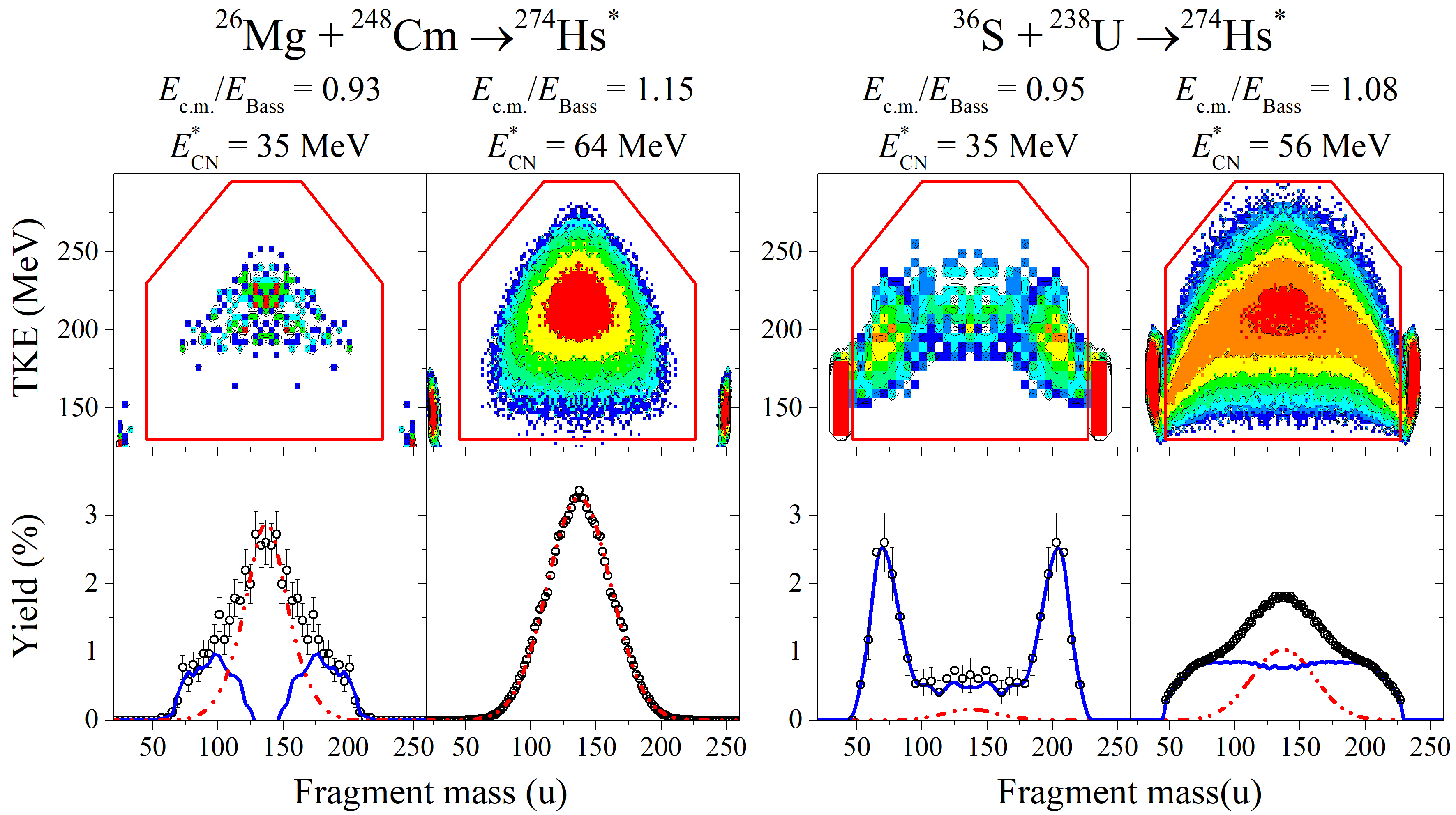 CNF
QFasym
Capture, fusion-fission and ER cross sections for Hs (Z=108)
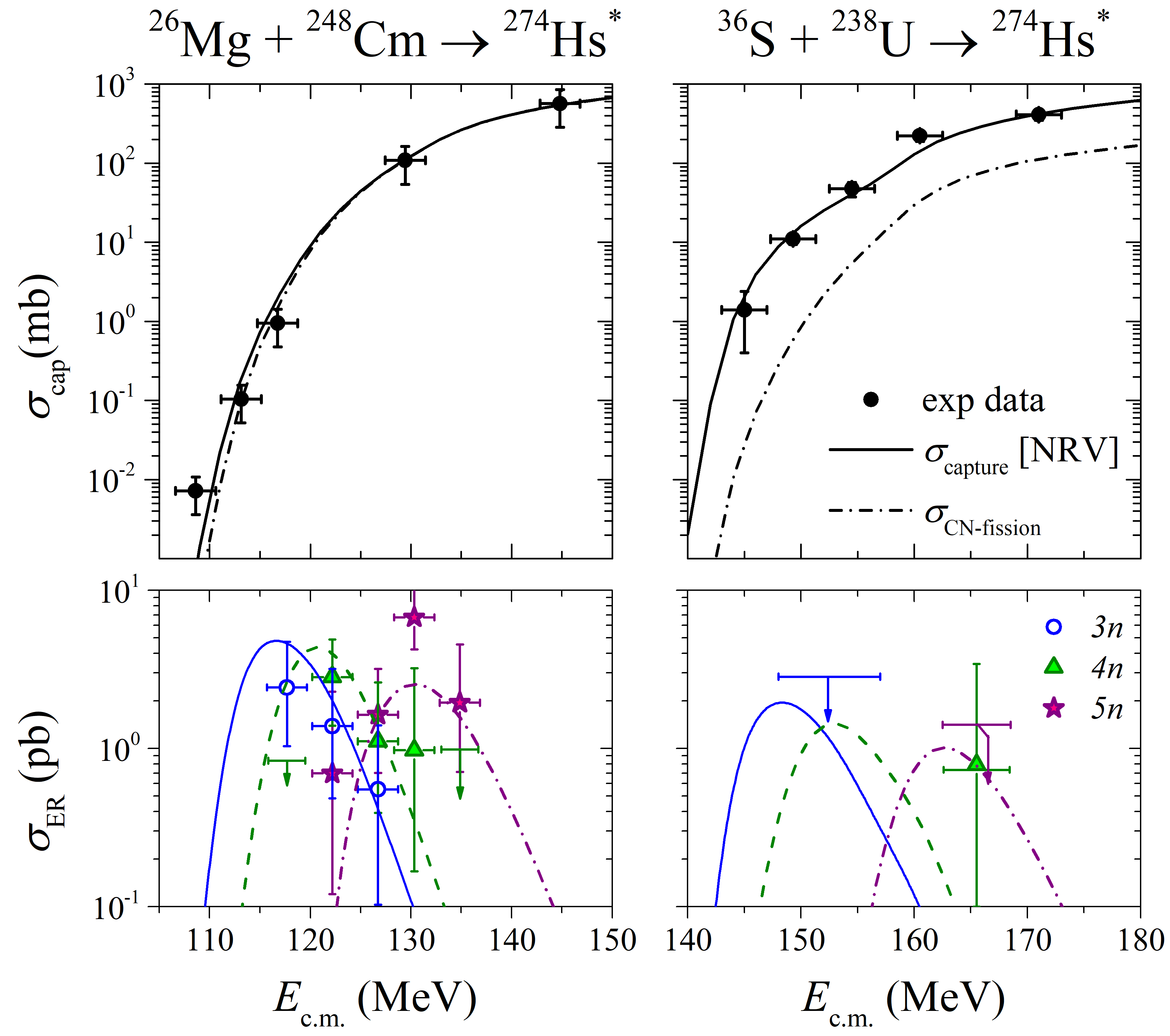 Cross sections for fissionlike fragments for 26Mg + 248Cm and 36S + 238U. Solid lines are the coupled-channels calculations with NRV code, dashed-dotted lines are the estimated CN-fission cross sections based on TKE analysis
Excitation functions for 3, 4, and 5n evaporation channels. The solid, dashed, and dashed-dotted curves are the ER cross sections for the 3, 4, and 5n channels evaluated using the values of σCN-fission and the following Eqs. :
Fission barriers for heavy and superheavy nuclei
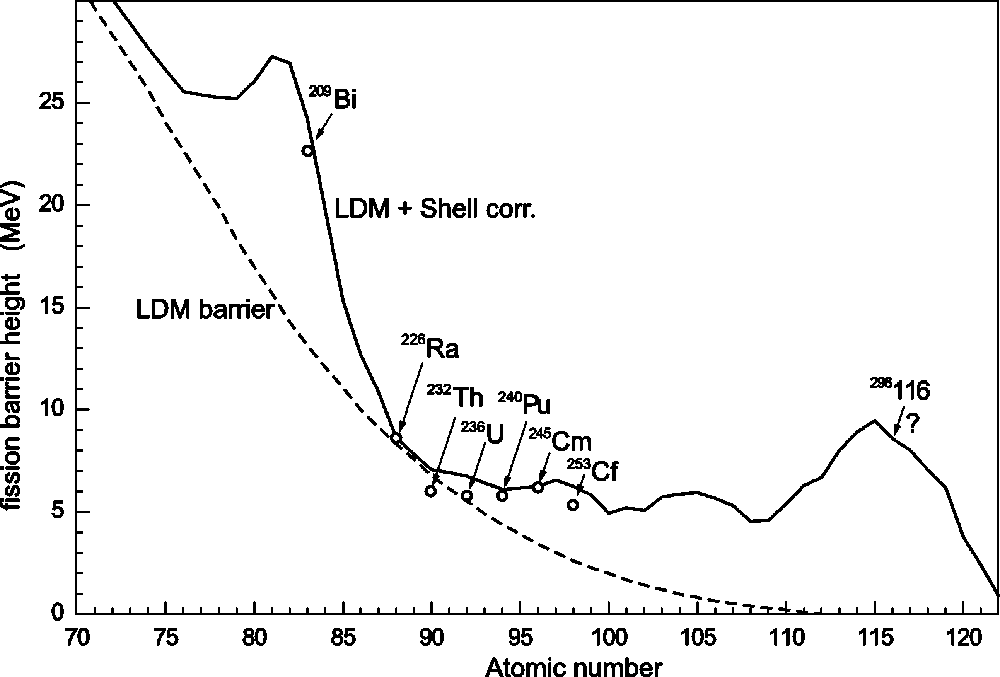 Capture, fusion-fission and ER cross sections
Cn (Z=112)    Fl (Z=114)    Lv (Z=116)
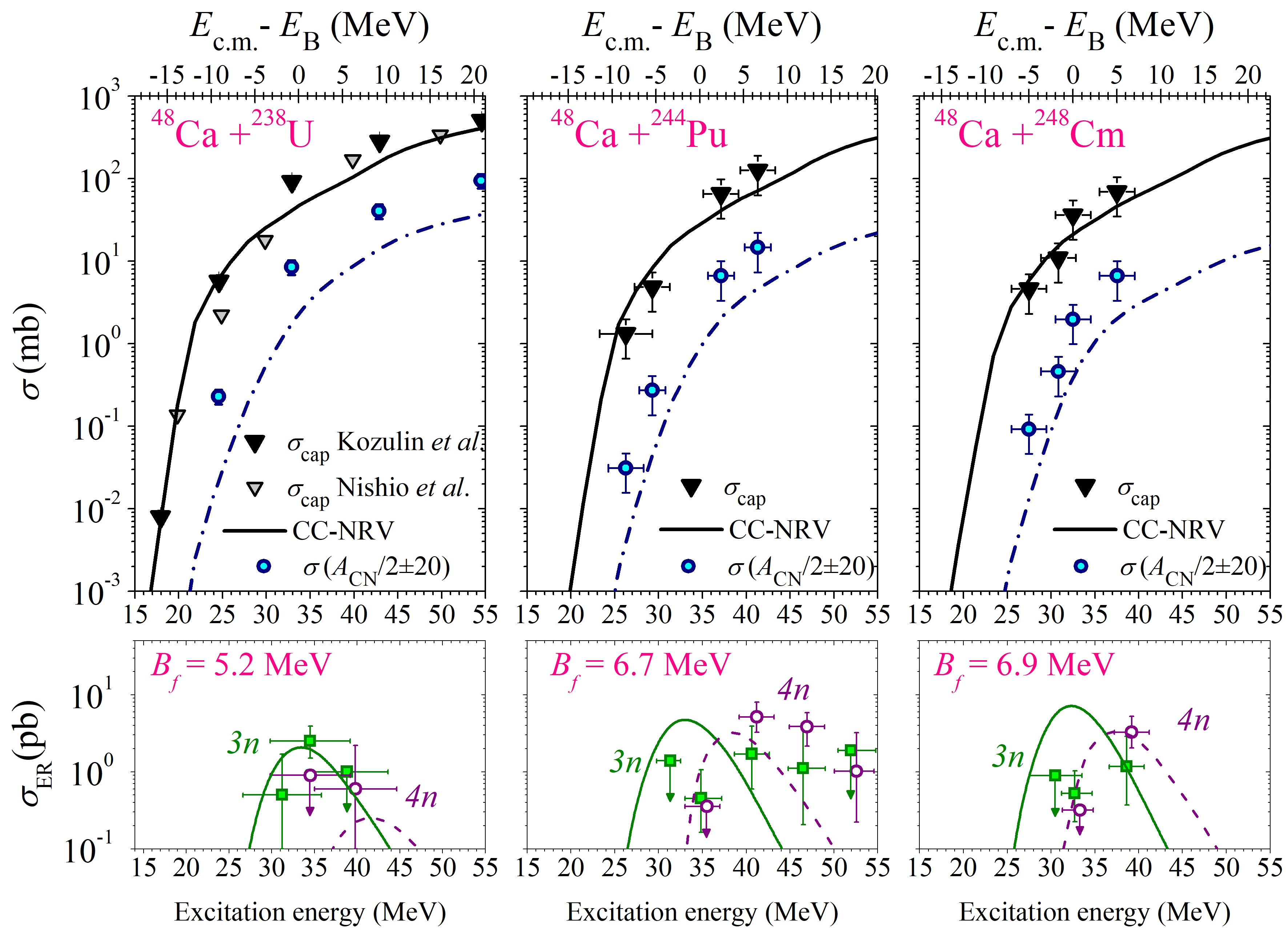 3n and 4n channels data are from  Yu. Ts. Oganessian et al.
Phys. Rev. C 70 (2004) 064609
ER cross sections 
for Cold and Hot fusion reactions
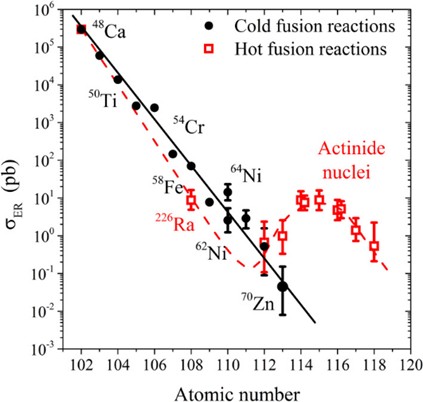 Search for superheavies
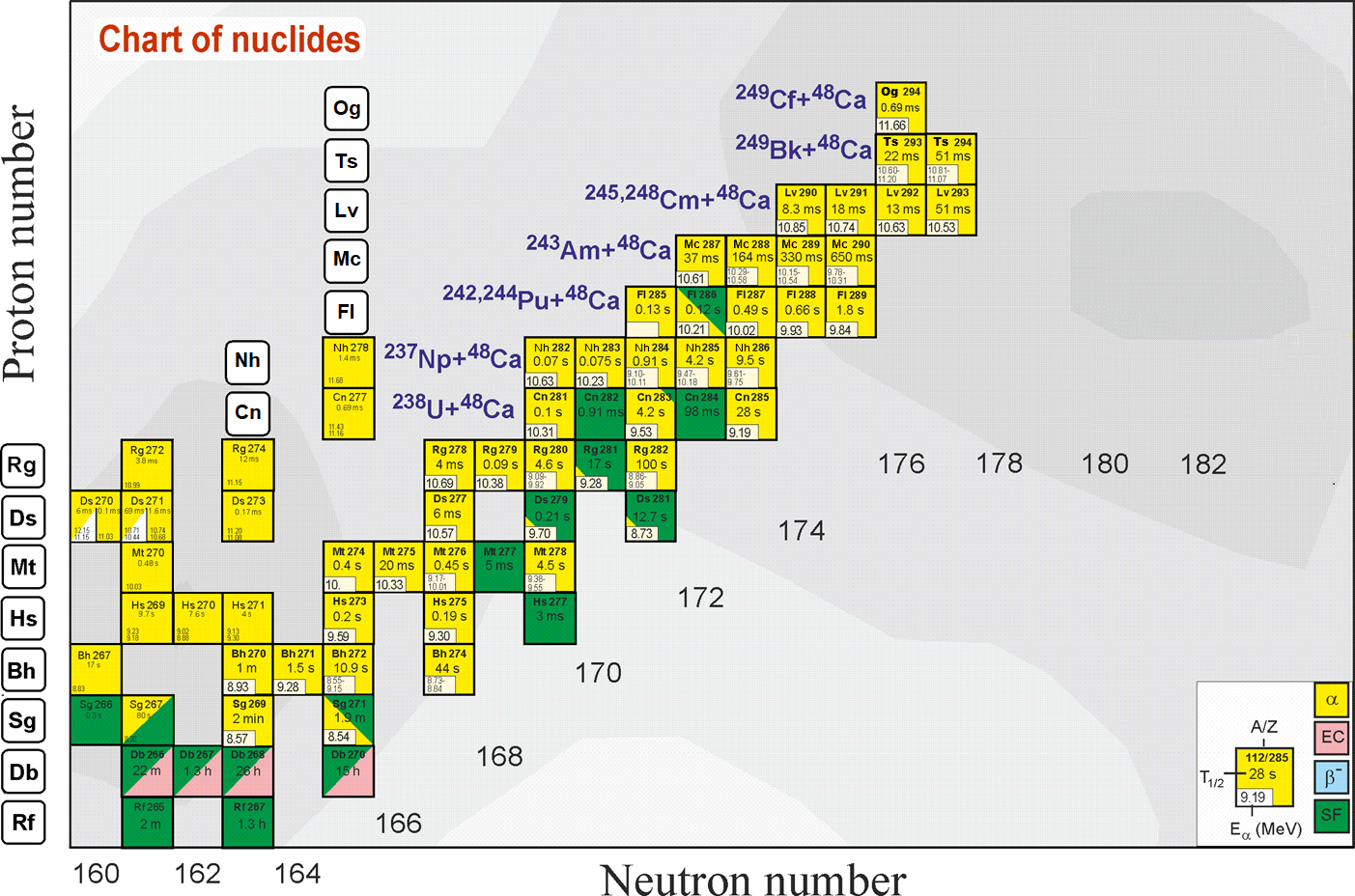 Ti, Cr, Fe, Ni ?
Z  =  120
What is the next step?
Still far from the “island of stability” !!!
The excitation energies of CN formed in the reactions with Ti and Cr ions are 30-40 MeV at the Coulomb barrier energy that allows to observe 3n and 4n ER channels (similar to 48Ca-induced reaction).
However, at the transition to the heavier projectiles, an increase in the Coulomb repulsion between the interacting nuclei gives rise to the quasifission and deep-inelastic processes, which strongly suppress the compound nucleus formation.
Z  =  114
184
MNT reactions can be used to produce new neutron-rich SHE
[Speaker Notes: 60 years ago  The existence of island of stability in the region of nuclei with Z = 114 and N = 184 was predicted theoretically [A. Sobiczewski, F. A. Gareev, and B. N. Kalinkin, Phys. Lett. 22, 500 (1966)]
That caused the experimental investigations in the field of the superheavy element (SHE) synthesis. 
Nowadays more than 30 isotopes of superheavy elements with Z = 108-118 have been synthesized both in cold an hot fusion reactions
In the Flerov Laboratory of Nuclear Reactions a great success was achieved in the synthesis of superheavy elements in hot fusion reactions of 48Ca ions with actinide target nuclei.
Unfortunately, nuclei with Z > 118 cannot be synthesized in 48Ca-induced reactions since 249Cf is the heaviest target material available for these purposes. 
One of the possible pathways to synthesize new isotopes of superheavy elements with Z = 118 -126  is the reactions of actinide targets with Ti, Cr, Fe and Ni ions. 

The interest in damped collisions of heavy nuclei is conditioned by the necessity to find new ways to produce neutron-rich superheavy elements (SHE). Few years ago the inverse (antisymmetrizing) quasifission (QF) process, was proposed to produce SHE in the collisions of transactinides [1]. The low-energy damped collisions of intermediate mass nuclei are less difficult for experimental study than the reactions with transactinides. One may expect that the antisymmetrizing shell effect will be similar in both cases [2].
To study the role of shell effects in inverse QF, the binary reaction channels in the reactions 156,160Gd + 186W at the Coulomb barrier energy have been investigated. In these reactions the projectile and target nuclei are located between the closed shells with Z = 50, N = 82 (double magic tin) and Z = 82, N = 126 (double magic lead) which should play a significant role in the nucleon transfer process. To form lead-like fragment the projectile nucleus has to transfer about 22 nucleons to the target.]
Traffic lights
The first 
traffic lights
50Ti
54Cr
Z=120
The second 
traffic lights
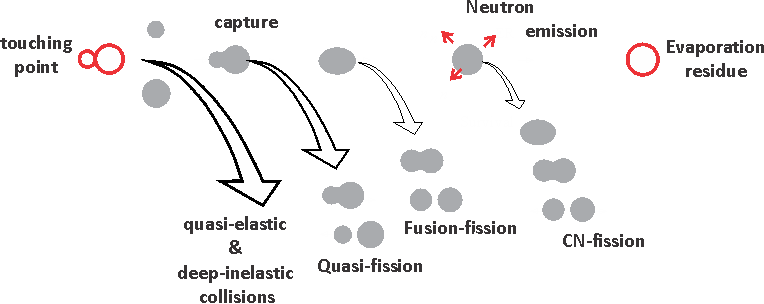 capture
survival
touch
asymmetric
quasifission
Mass and Energy distributions in the reactions leading to the formation of Fl (Z=114)
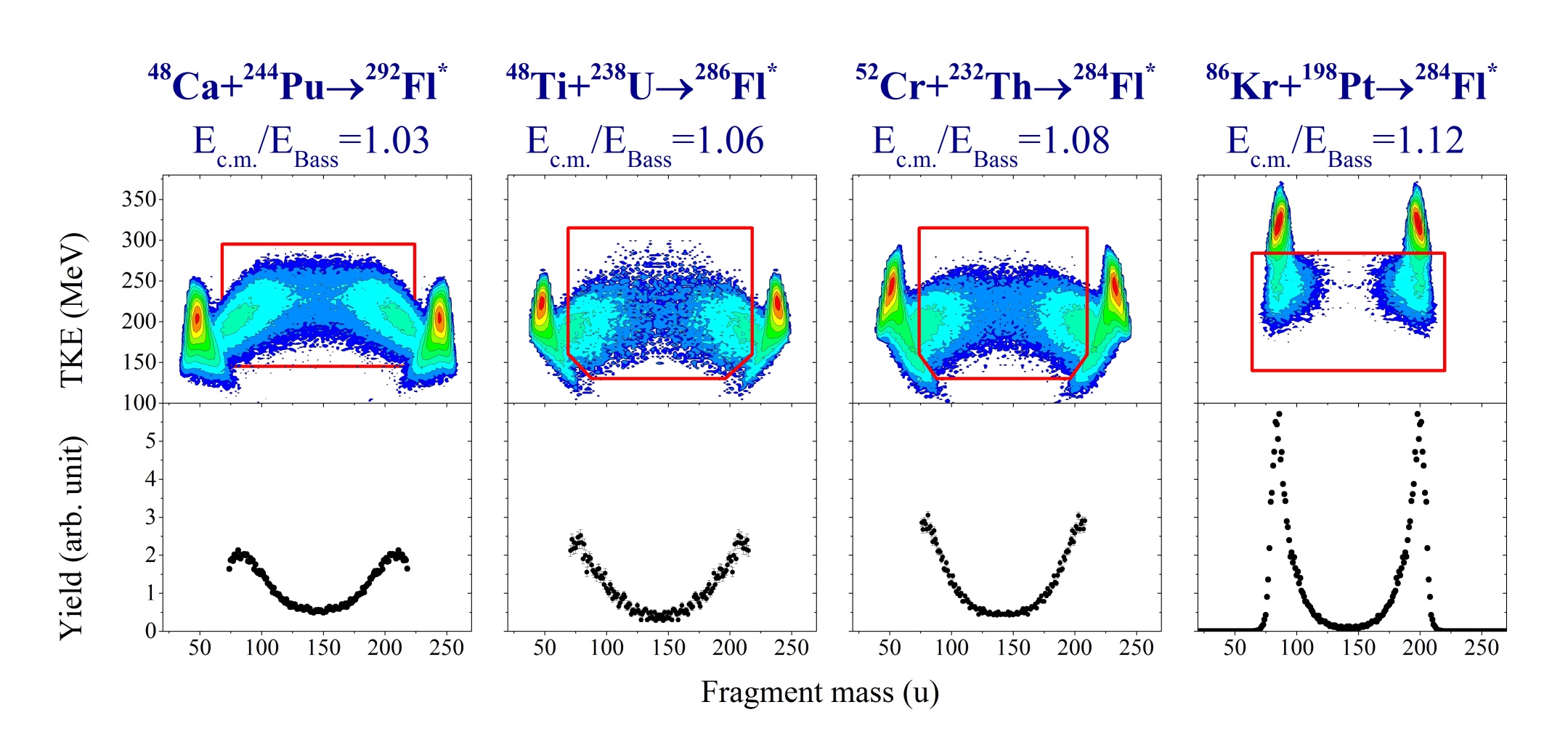 QF+CNF?
QF+CNF?
QF
QF+CNF
QF increases
CNF decreases
ZtZp = 1880
Xm = 0.721
ZtZp = 2024
 Xm = 0.776
ZtZp = 2160
Xm= 0.806
ZtZp = 2808
 Xm = 0.917
Cross sections  of symmetric fragment formation
For 4n channel (E*= 40–50 MeV):
48Ca + 238U → 48Ca + 244Pu 
σ(ACN/2±20) drops 2 times

48Ca + 238U → 48Ti + 238U 
σ(ACN/2±20) drops 10 times
For 3n channel (E*= 30–40 MeV):
48Ca + 238U → 48Ca + 244Pu 
σ(ACN/2±20) drops 10 times

48Ca + 238U → 48Ti + 238U 
σ(ACN/2±20) drops  100 times
3n
4n
For the studied reactions the excitation energies at the barrier energy vary strongly (36 MeV for Ca + Pu, 44 MeV for Ti + U and 41 MeV for Cr + Th) 
It leads to decrease of CS for the Ti + U and Cr + Th for 3n ER channel
Mass and Energy distributions in the reactions leading to the formation of  Z=120
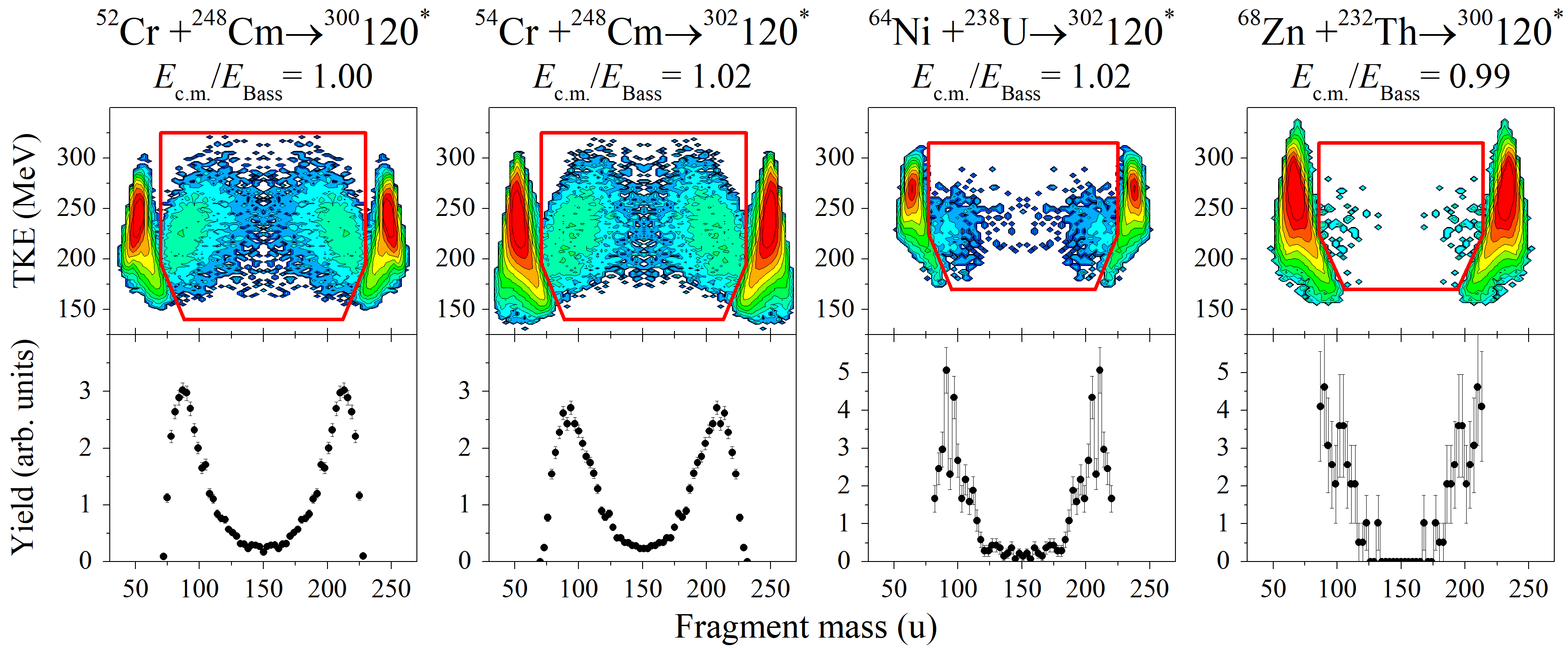 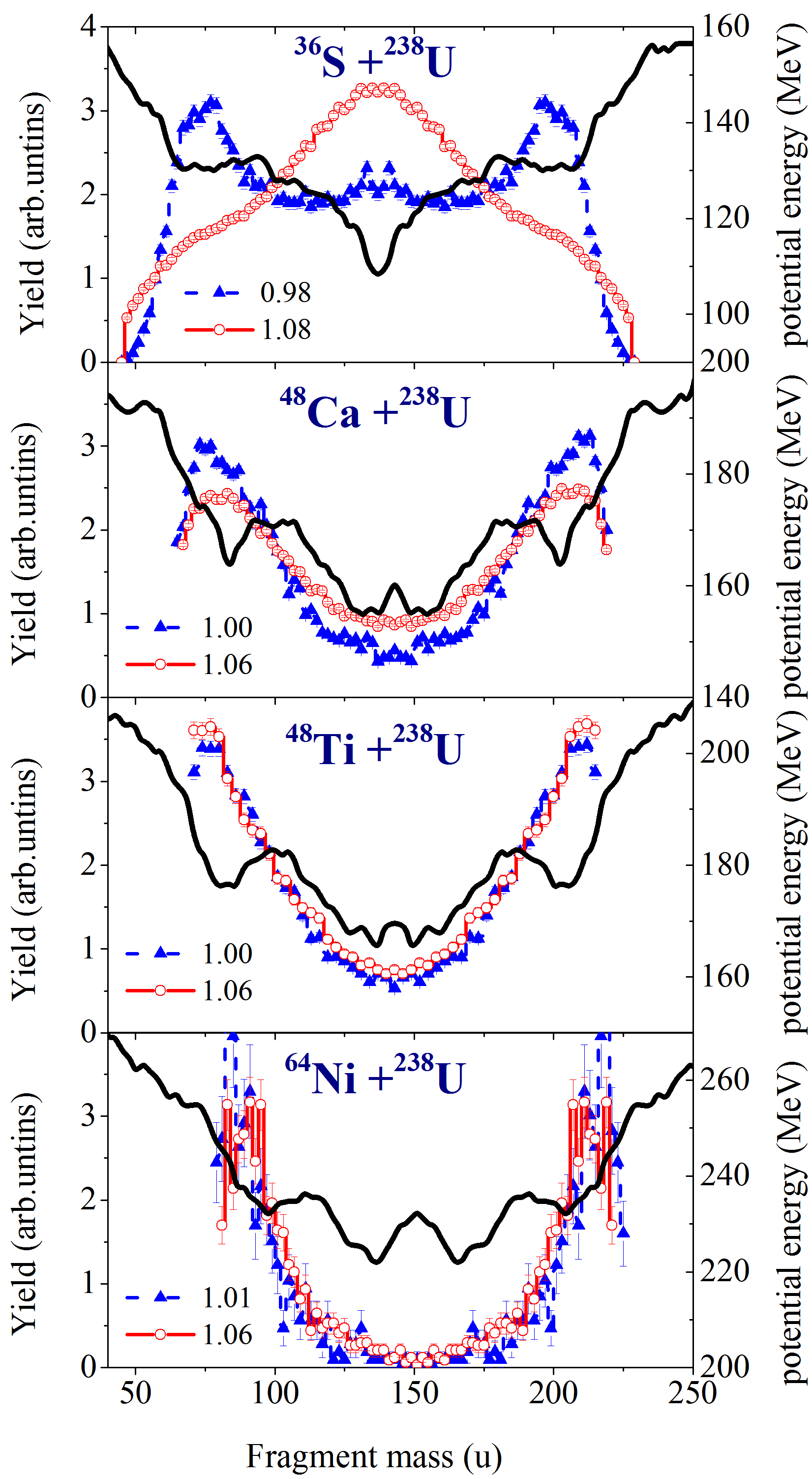 Asymmetric quasifission
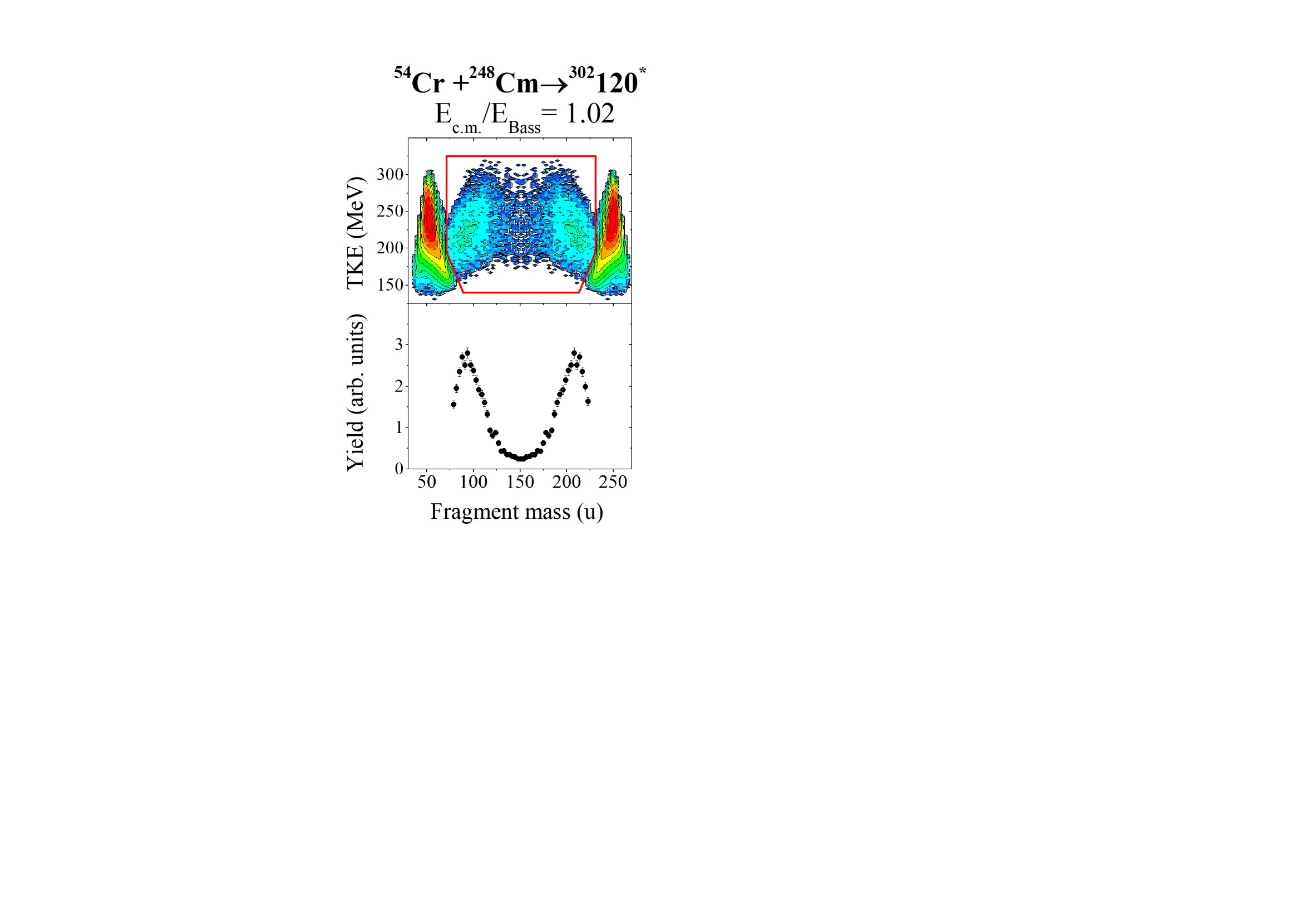 J.Toke, NPA 440, 327  (1985)
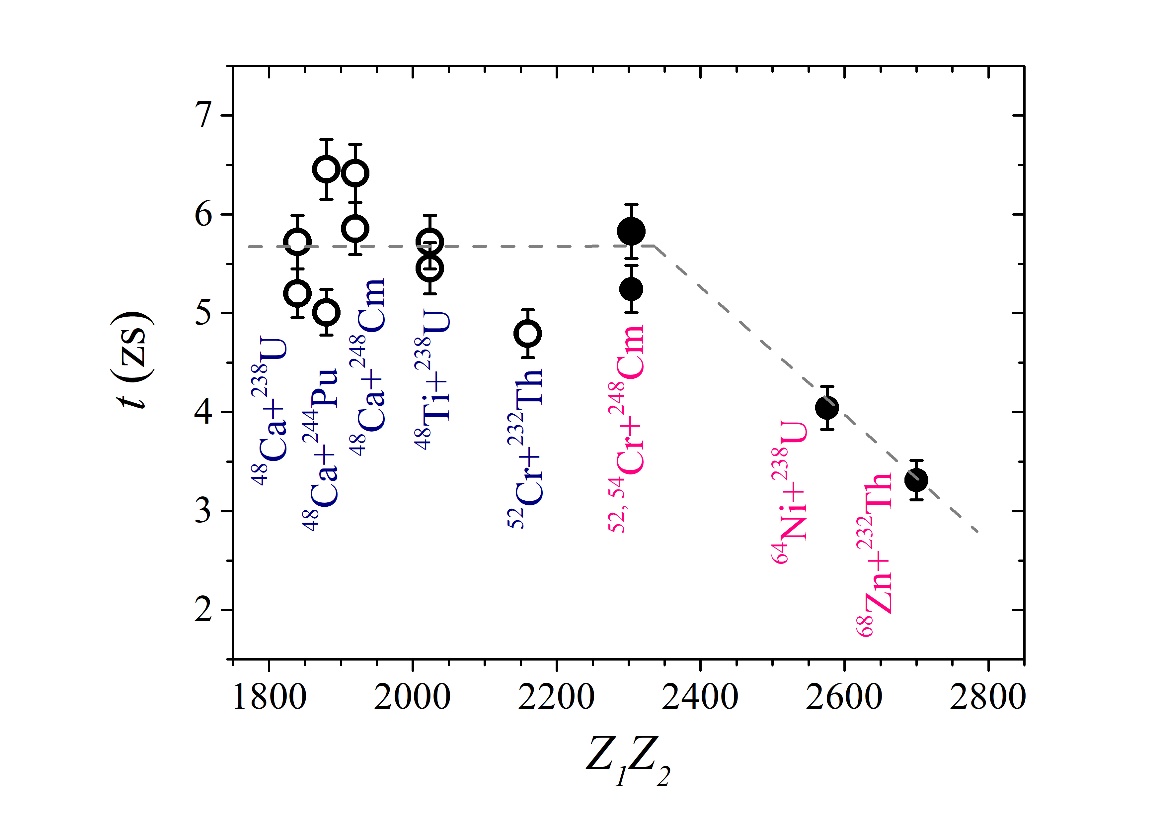 K.V. Novikov et al., PRC 102, 044605 (2020)
Asymmetric Quasifission Interaction Time
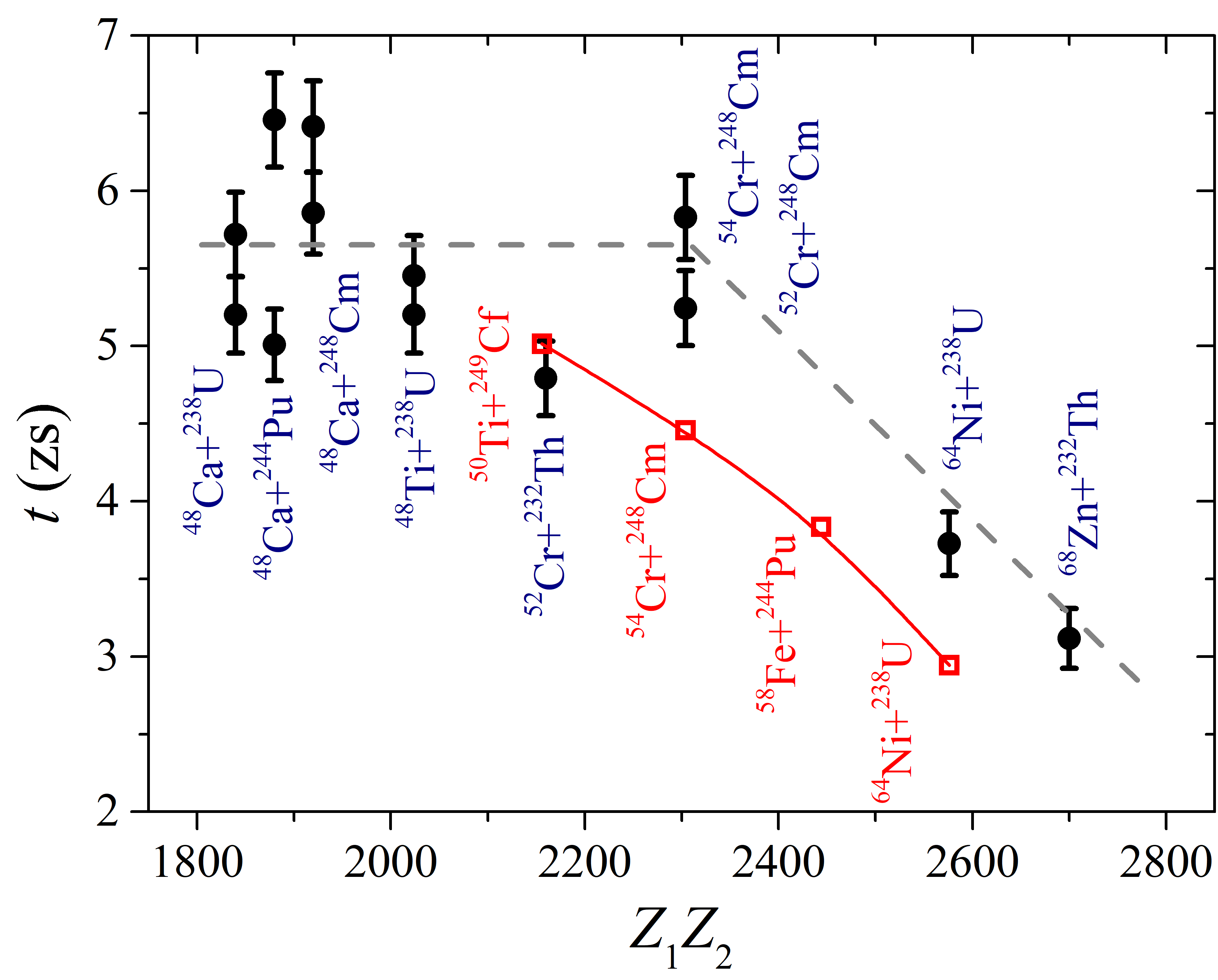 Estimated time for asymmetric QF process for the reactions of 48Ca,48Ti, 52,54Cr, 64Ni, and 68Zn with actinide nuclei together with the interaction time for 50Ti + 249Cf, 54Cr + 248Cm, 58Fe + 244Pu, and 64Ni + 238U [H. M. Albers et al., Phys. Lett. B 808, 135626 (2020)] 
at energies near the Coulomb barrier.
The capture cross sections at Ec.m./EB  1.00-1.02
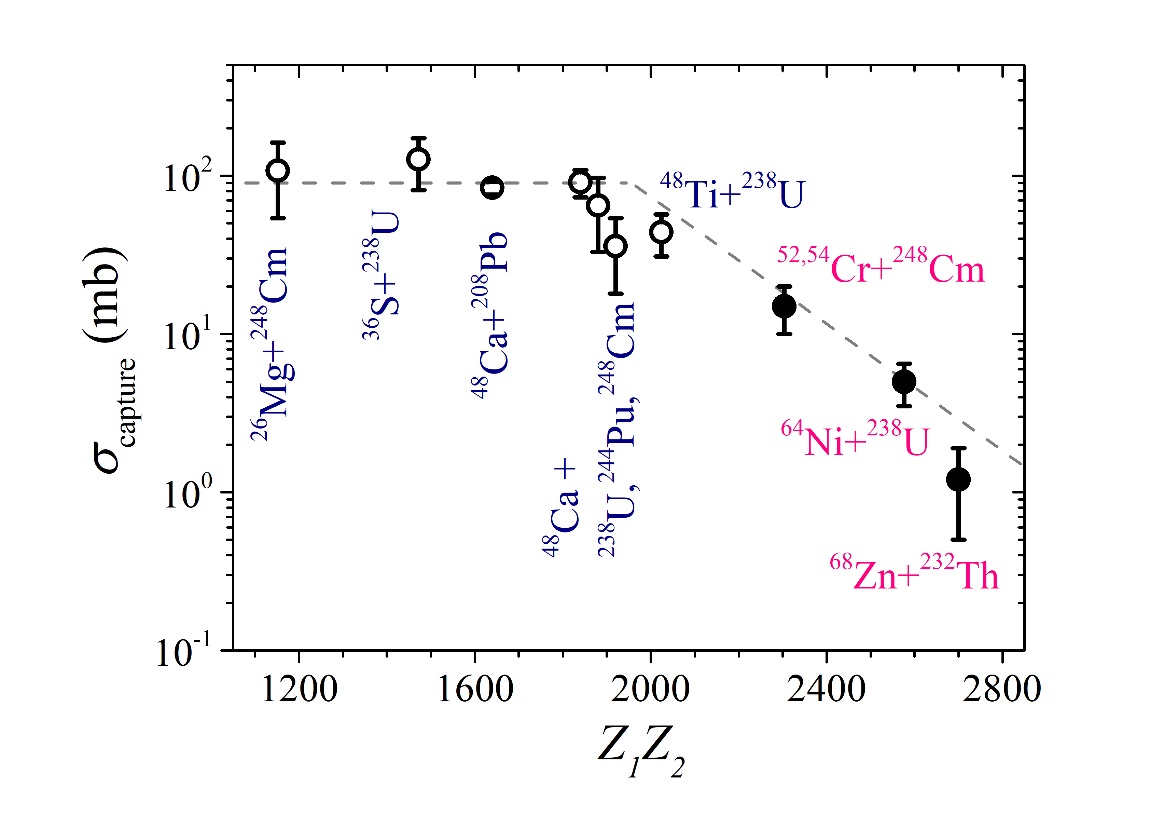 capture = QF + CNF + ER
Fusion Probability in Cold and Hot fusion reactions
TKE distributions
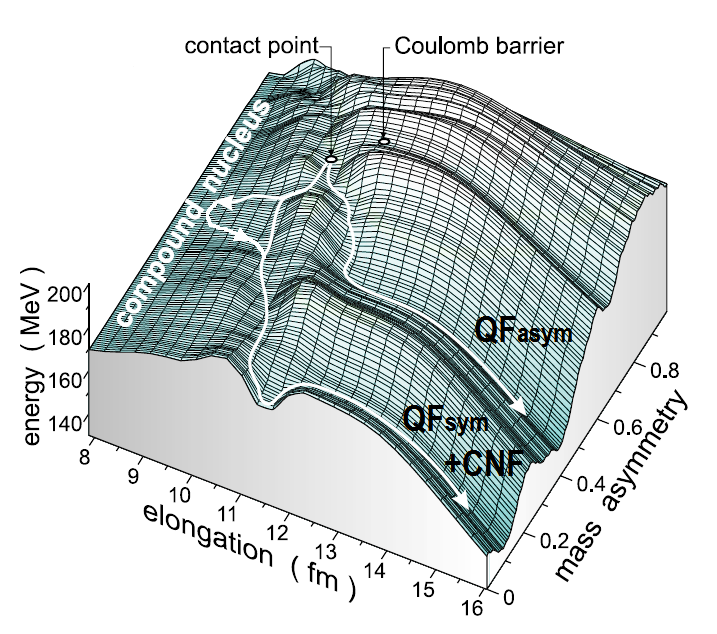 CNF
QFsym
QFasym
ACN /2±20 u
[Speaker Notes: It is clearly seen that the TKE distributions change markedly showing nearly Gaussian shape in the case of 36S and 48Ca ions and two-humped shape for the reactions with 48Ti and 64Ni. 
One may speculate about the presence of other processes together with the CN fission in the symmetric mass region for 36S, 48Ca, 48Ti, 64Ni + 238U reactions. 
We assume that the mass-symmetric fragments may be formed by three different modes: CN fission, symmetric QF (QFsym) and a tail of asymmetric QF process. 
To evaluate the contribution of the CN-fission process in the symmetric mass region we decomposed the TKE distributions as a sum of three Gaussians. One of them is associated with the CN-fission process (filled region). We fix mean value and variance of this component to the values obtained from the systematics
The low energy component is attributed to QFasym while the high energy one is connected with QFsym.]
Capture, symmetric fission (A/2±20) and CN-fission (upper limit) cross sections in the reactions with 36S, 48Ca, 48Ti and 64Ni
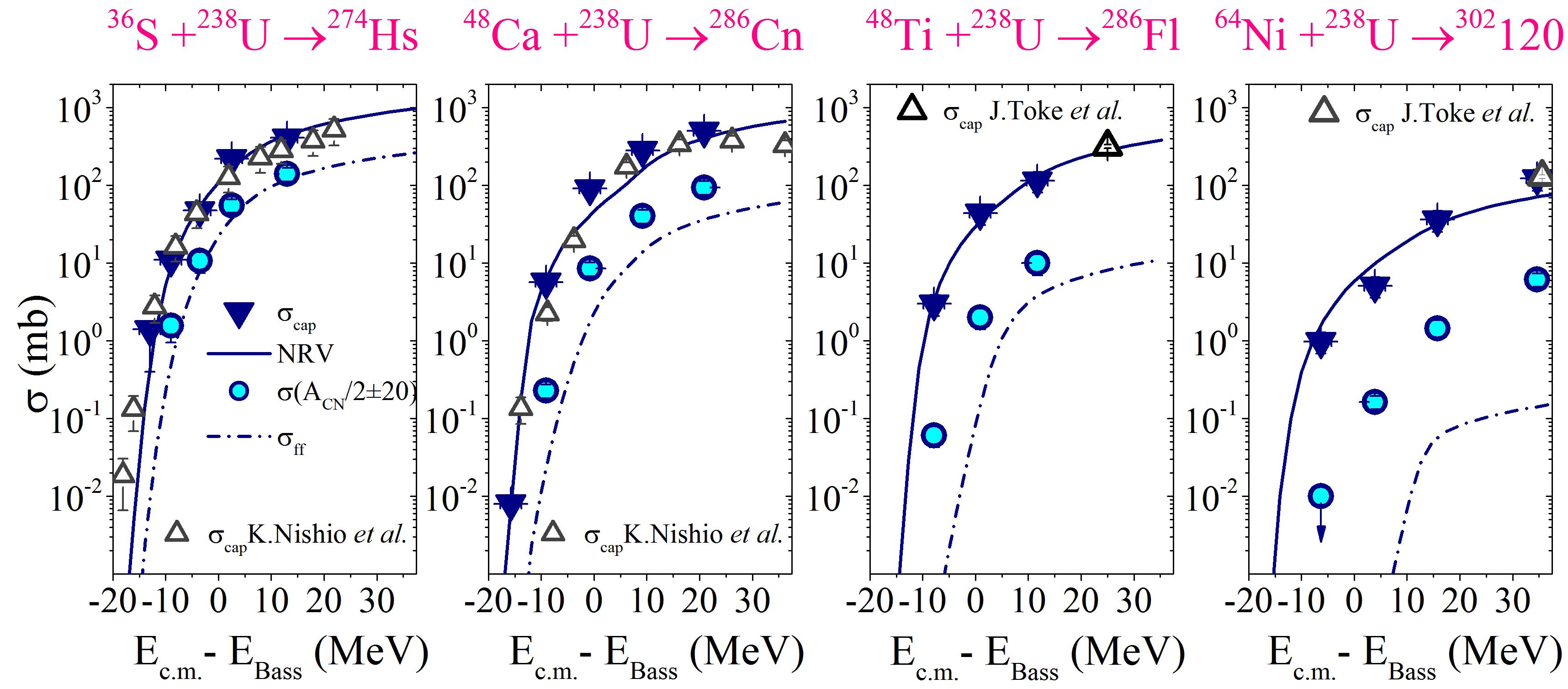 ZtZp = 1472
ZtZp = 1840
ZtZp = 2024
ZtZp = 2576
E.M. Kozulin et al., PRC 94, 054613 (2016)
[Speaker Notes: The absolute differential cross sections for all fissionlike events observed in the reactions 36S, 48Ca, 48Ti, 64Ni + 238U were measured at an angle θc.m.  90 at energies near the Coulomb barrier. 
Capture cross sections σcapture for all fissionlike events were estimated assuming that the angular distribution is proportional to sin-1θc.m.     This procedure seemed the most reasonable since detailed angular distributions are not available at present, as well as any model (theory) for the angular distribution of fragments produced in the QF process

The cross sections for the formation of symmetric fragments with masses ACN/2±20 u as well as CN-fission cross section σff deduced from the obtained fusion probabilities and capture cross sections are also presented (dashed-dotted lines)
The capture cross sections decrease at the transition from 36S ions to 64Ni. 

At energies above the barrier the capture cross sections for the reactions 36S + 238U and 48Ca + 238U are close to the geometrical cross sections, while for the 48Ti + 238U reaction it is about 60% of geometrical cross section and about 15% in the case of the 64Ni ions.]
Fusion Probability
Fusion 
Probability
drops down
50Ti + 248Cm → 298Og
>10 times
50-100 times
Mass and Energy distributions in the reactions 
leading to the formation of  Z=120
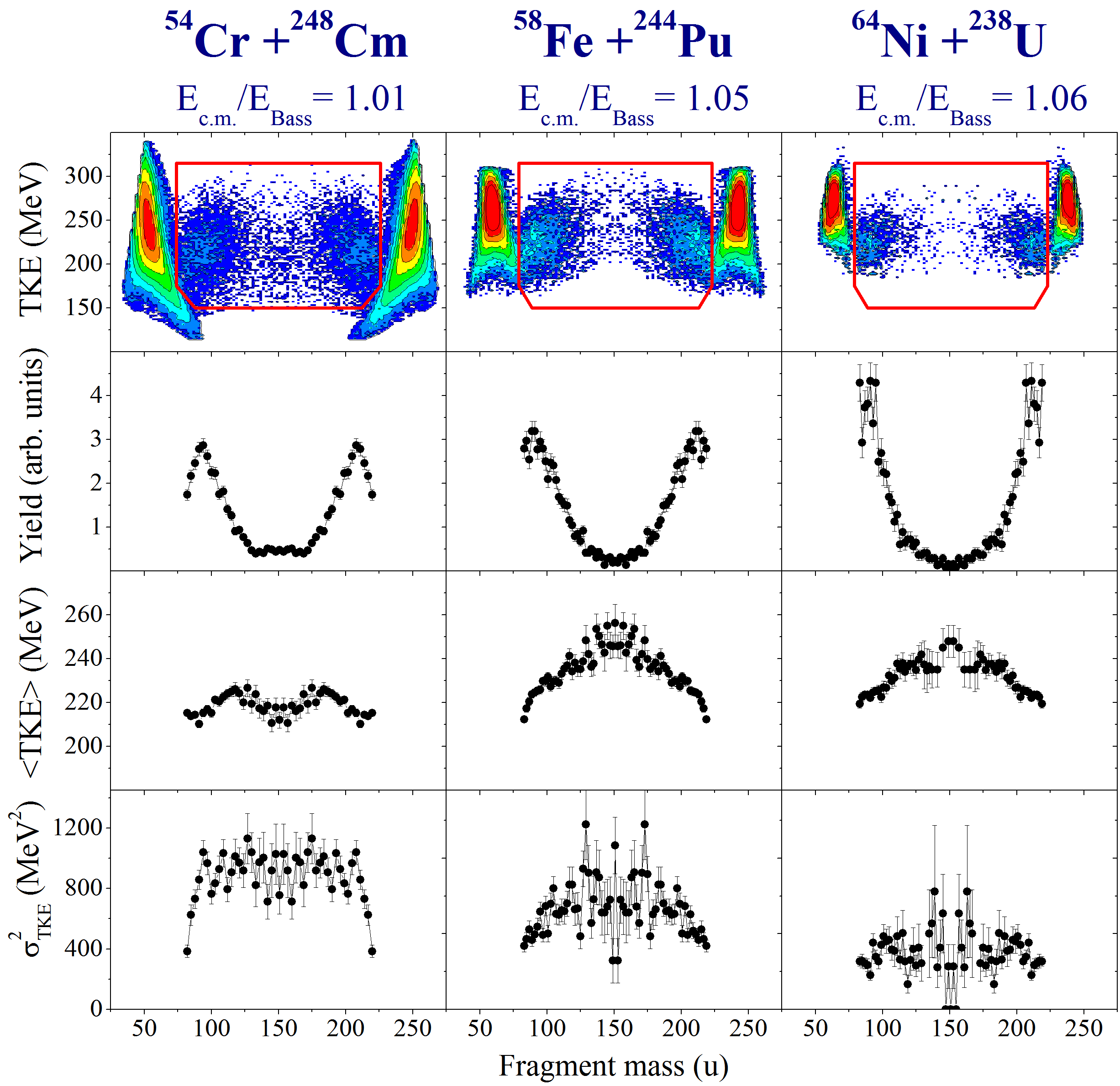 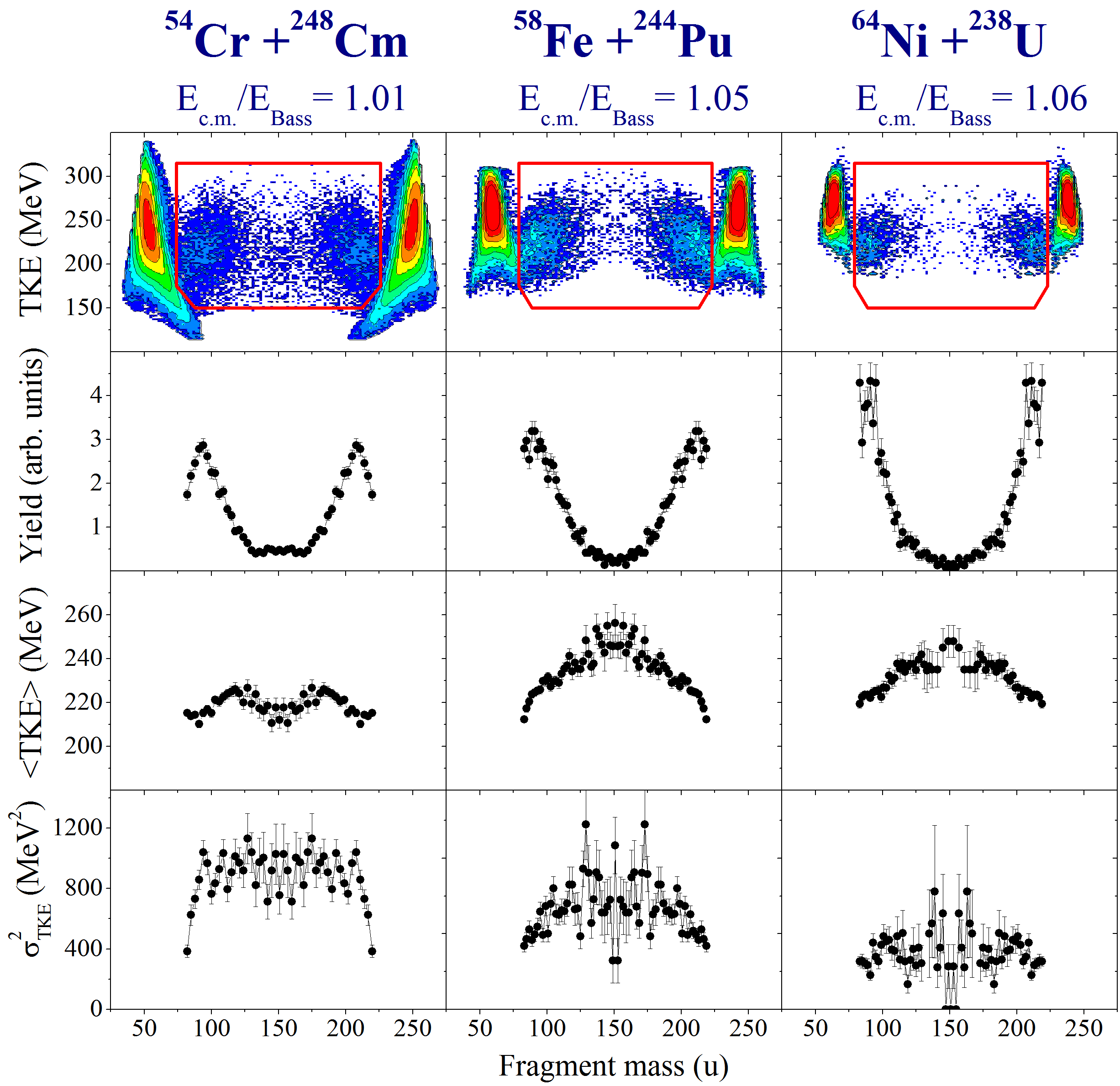 TKE distributions for symmetric fragments
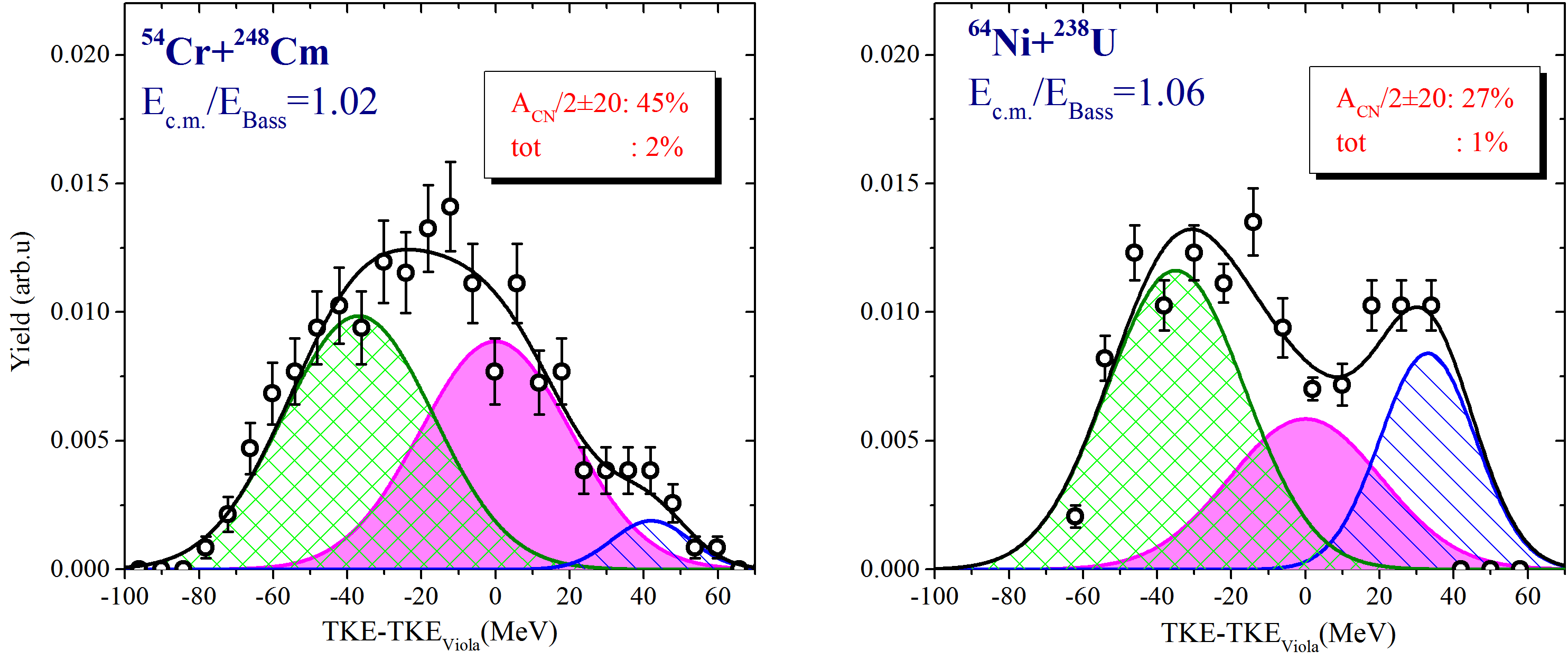 Maximal contribution of CN-fission component
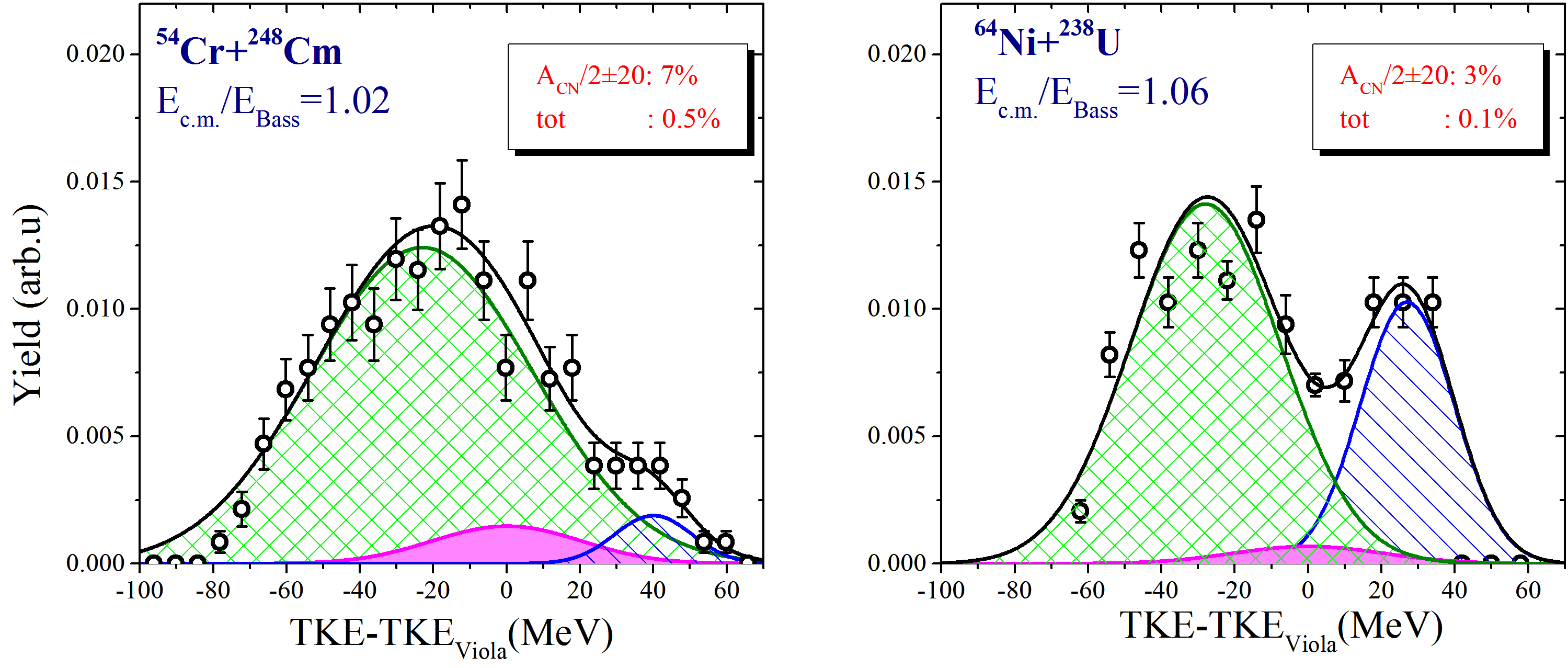 Variance of QFasym  is fixed
TKE distributions of symmetric fragments
E.M. Kozulin et al., PLB 686 (2010)
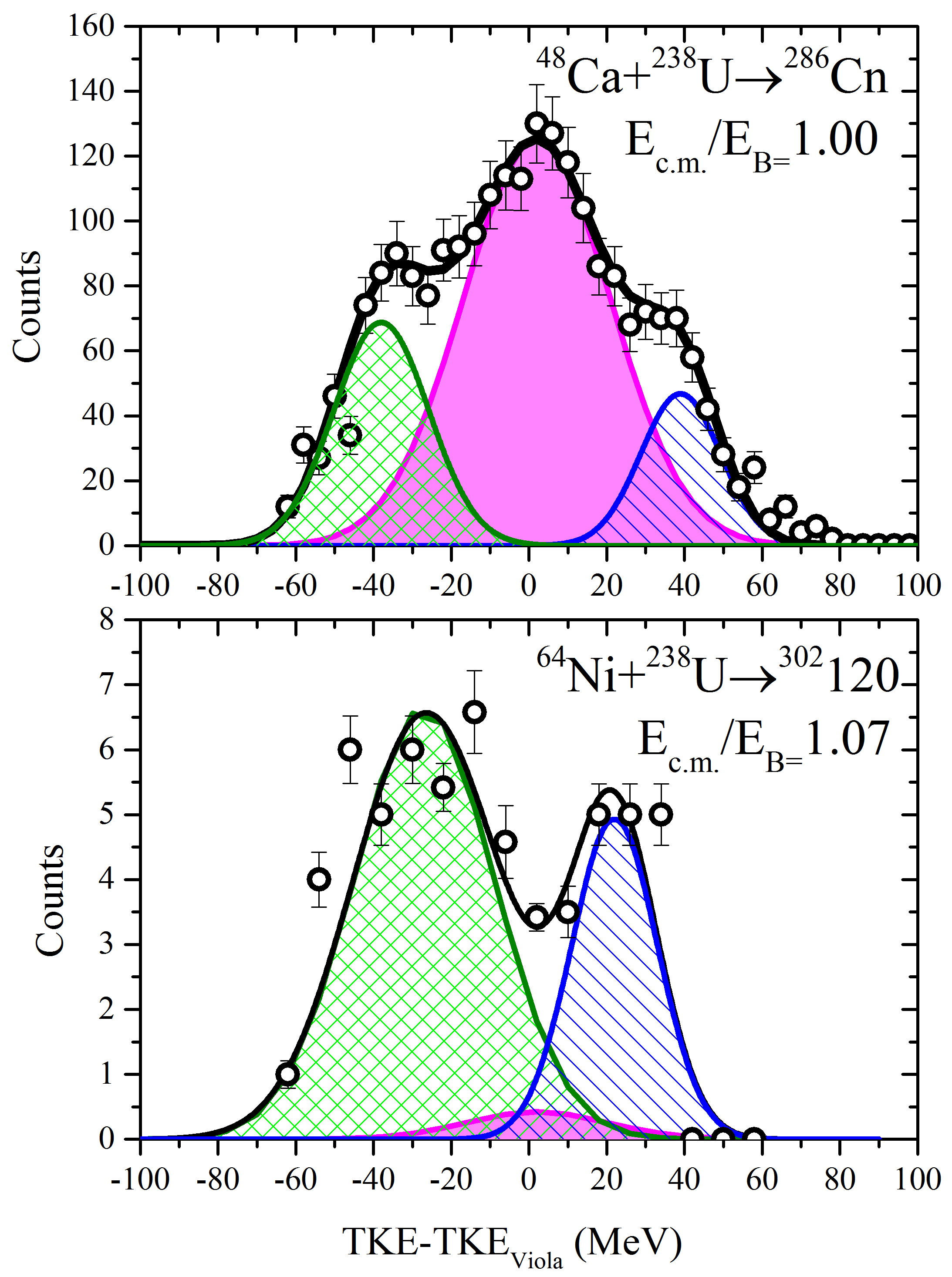 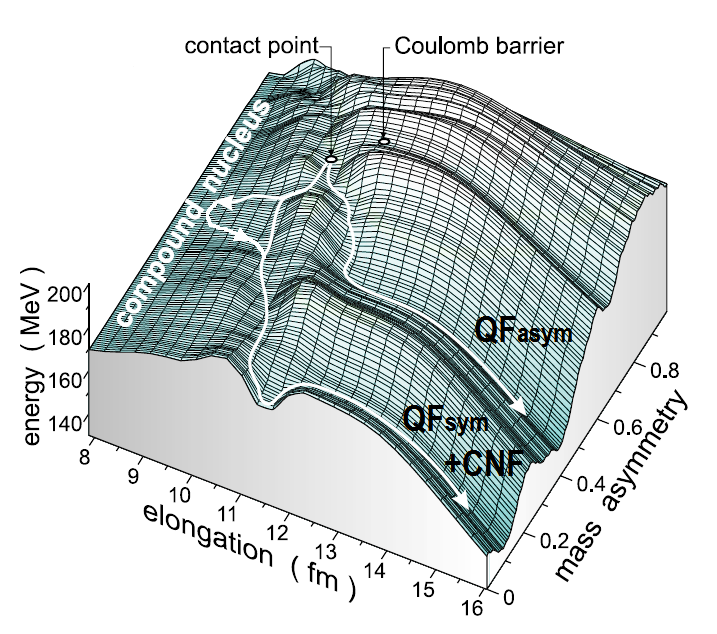 ACN/2±20u
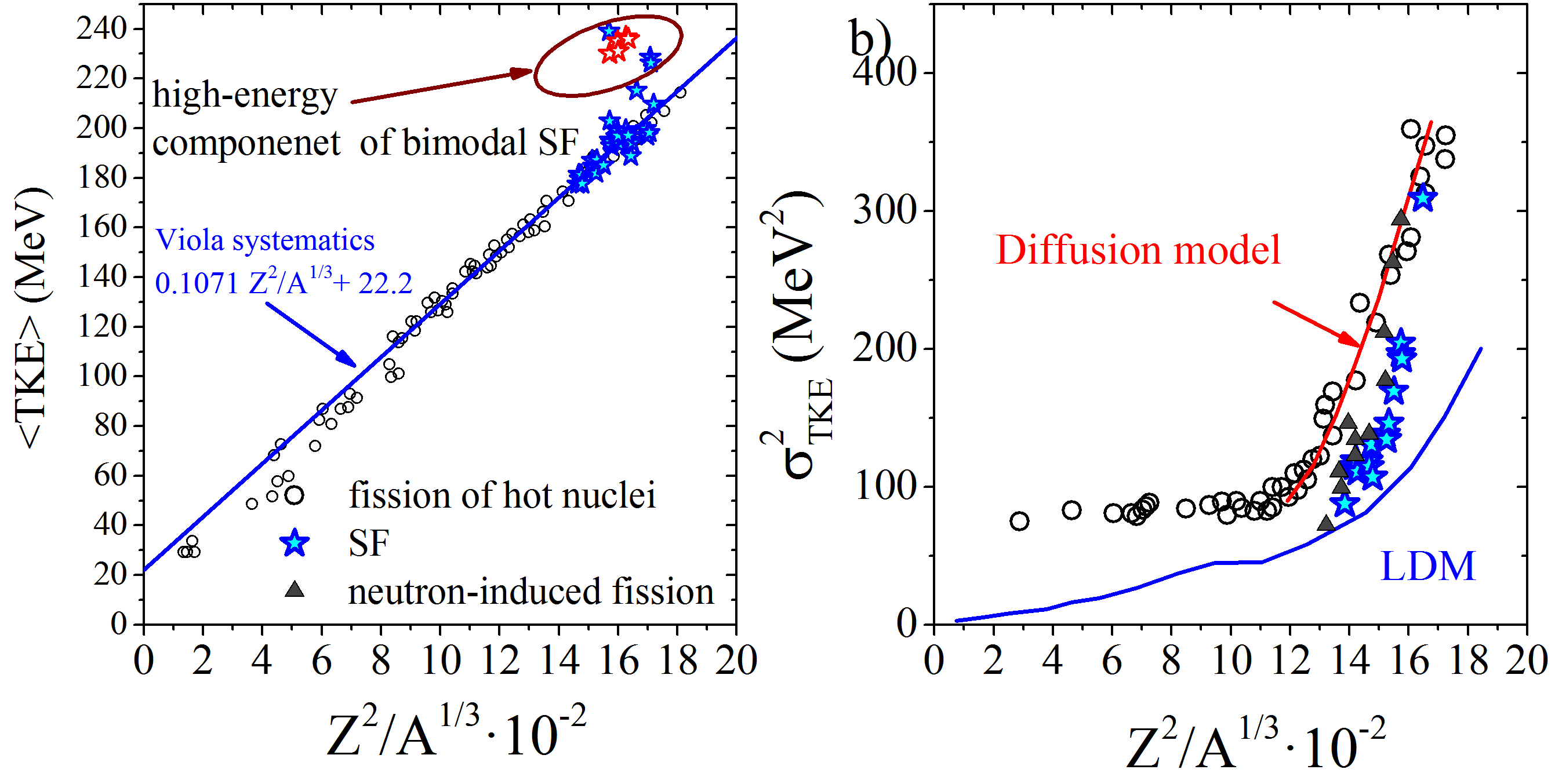 M.G. Itkis, Phys. Part. Nucl. 29 (1998)
Reaction mechanisms in dependence on Z1Z2
Synthesis  of  Element  119:   243Am+54Cr (1)  249Bk+50Ti (2)
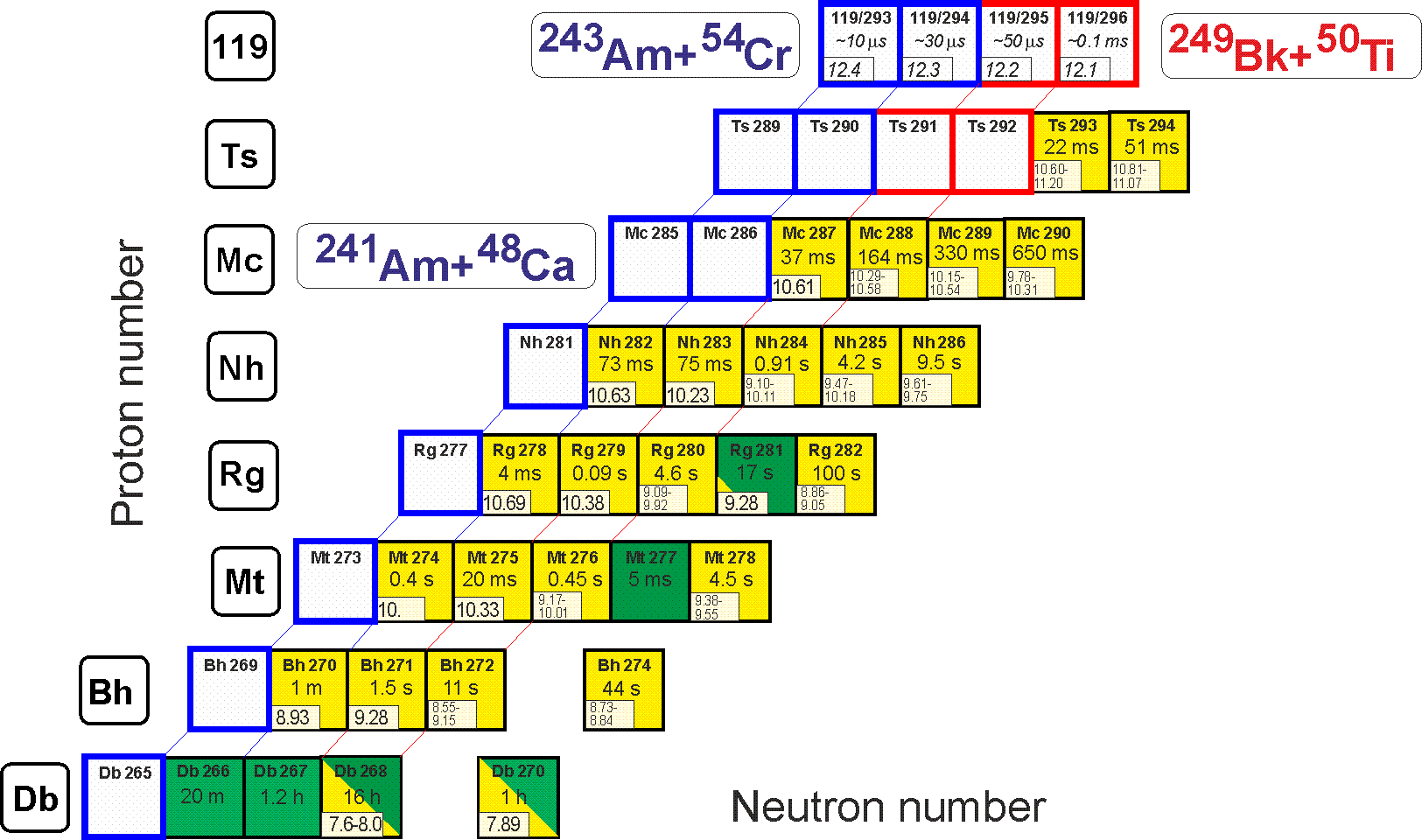 s = 0.05 pb, ht = 0.4 mg/cm2, coll = 0.7+, Ibeam = 3 pmA  1 event per month
Synthesis  of  Element  120:      249-251Cf+50Ti (1)   248Cm+54Cr (2)
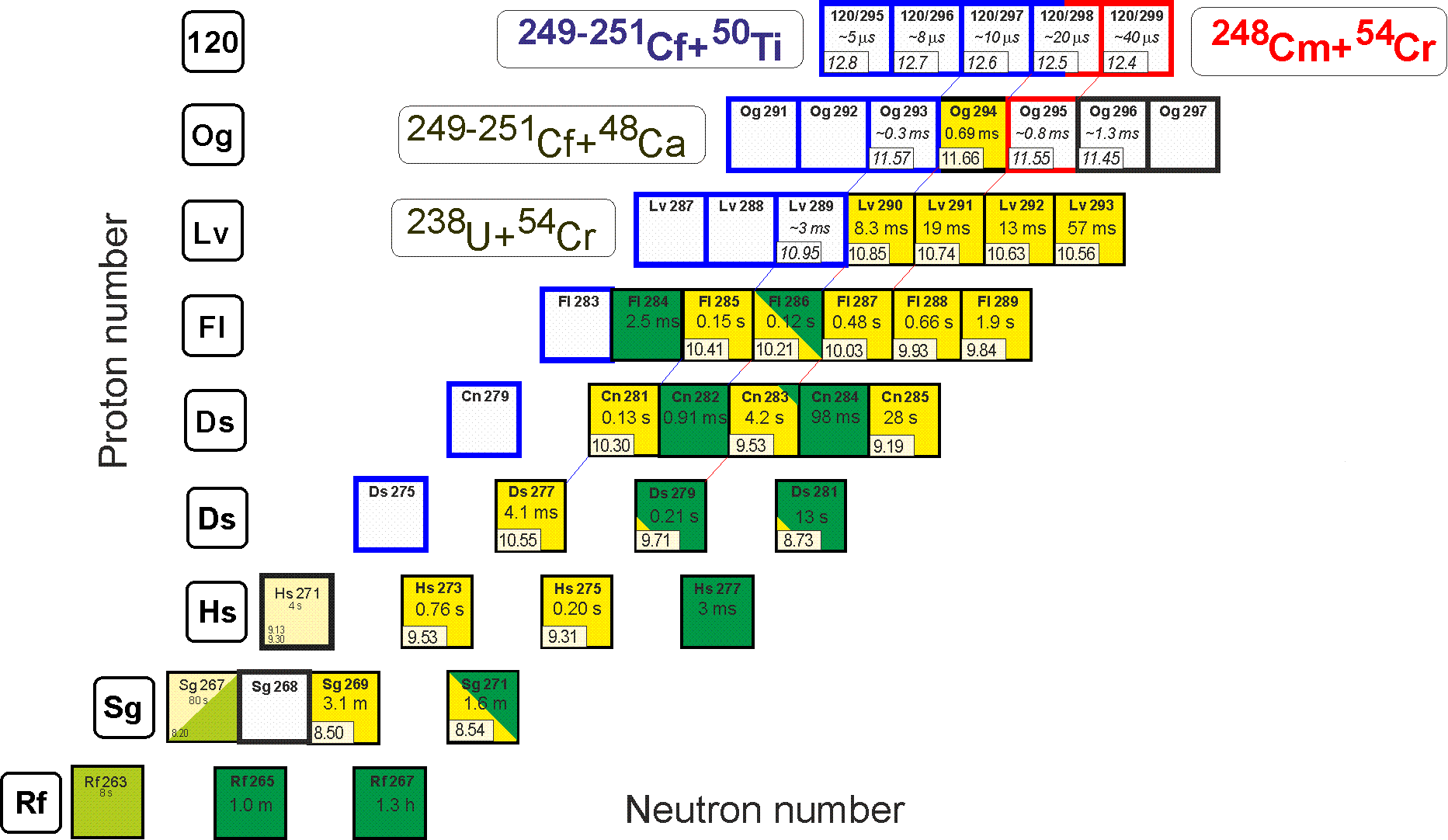 s = 0.05 pb, ht = 0.4 mg/cm2, coll = 0.7+, Ibeam = 3 pmA  1 event per month
Search for superheavies
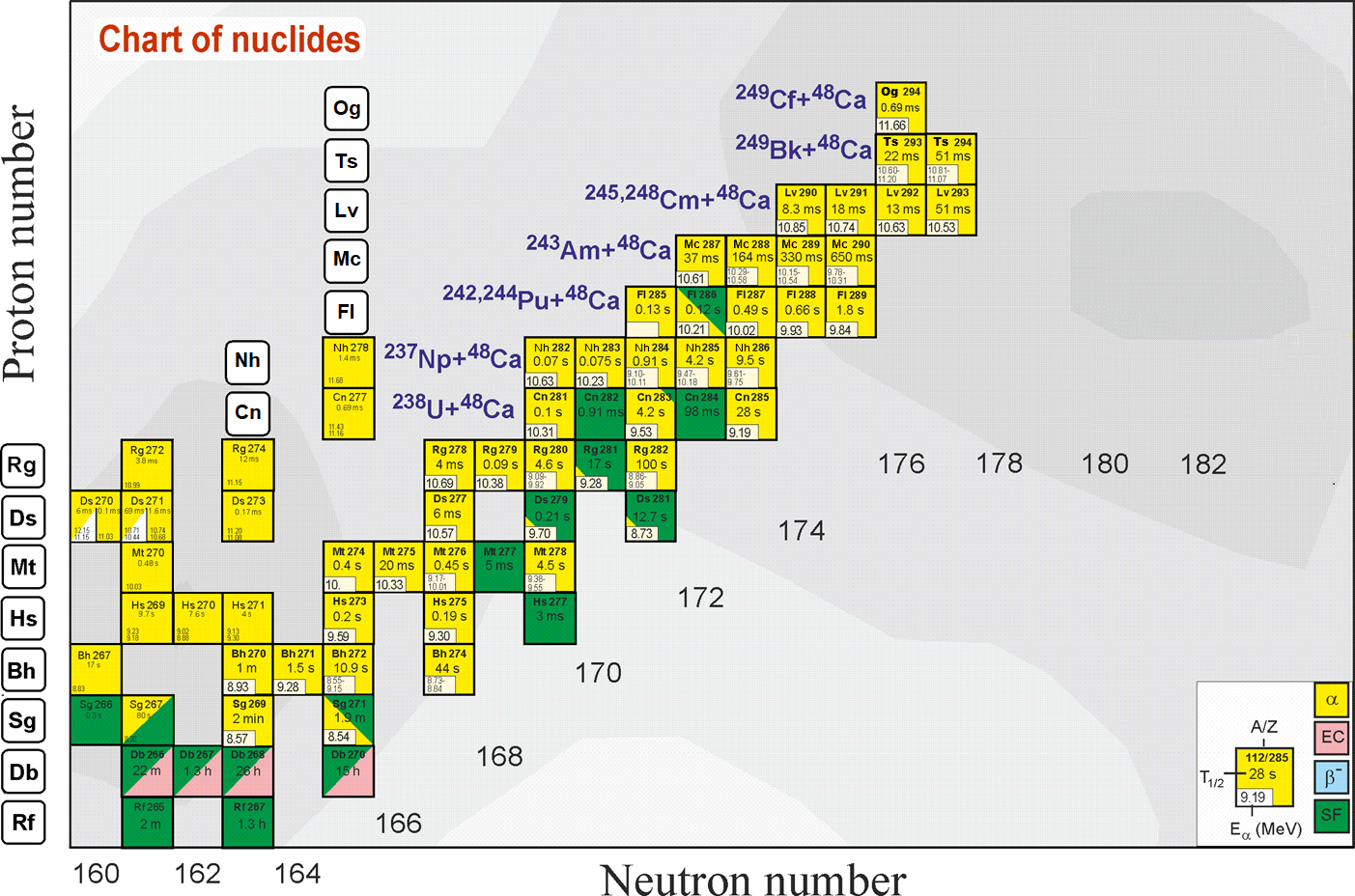 What is the next step?
Ti, Cr, Ni, Fe ?
Z  =  120
Still far from the “island of stability” !!!
The limitation to form more neutron-rich superheavy nuclei by complete fusion reactions with stable beams triggers the search for other SHE production approaches.
Z  =  114
184
MNT reactions can be used to produce new neutron-rich SHE
[Speaker Notes: 50 years ago  The existence of island of stability in the region of nuclei with Z = 114 and N = 184 was predicted theoretically [A. Sobiczewski, F. A. Gareev, and B. N. Kalinkin, Phys. Lett. 22, 500 (1966)]
That caused the experimental investigations in the field of the superheavy element (SHE) synthesis. 
Nowadays more than 30 isotopes of superheavy elements with Z = 108-118 have been synthesized both in cold an hot fusion reactions
In the Flerov Laboratory of Nuclear Reactions a great success was achieved in the synthesis of superheavy elements in hot fusion reactions of 48Ca ions with actinide target nuclei.
Unfortunately, nuclei with Z > 118 cannot be synthesized in 48Ca-induced reactions since 249Cf is the heaviest target material available for these purposes. 
One of the possible pathways to synthesize new isotopes of superheavy elements with Z = 118 -126  is the reactions of actinide targets with Ti, Cr, Fe and Ni ions. 

The interest in damped collisions of heavy nuclei is conditioned by the necessity to find new ways to produce neutron-rich superheavy elements (SHE). Few years ago the inverse (antisymmetrizing) quasifission (QF) process, was proposed to produce SHE in the collisions of transactinides [1]. The low-energy damped collisions of intermediate mass nuclei are less difficult for experimental study than the reactions with transactinides. One may expect that the antisymmetrizing shell effect will be similar in both cases [2].
To study the role of shell effects in inverse QF, the binary reaction channels in the reactions 156,160Gd + 186W at the Coulomb barrier energy have been investigated. In these reactions the projectile and target nuclei are located between the closed shells with Z = 50, N = 82 (double magic tin) and Z = 82, N = 126 (double magic lead) which should play a significant role in the nucleon transfer process. To form lead-like fragment the projectile nucleus has to transfer about 22 nucleons to the target.]
238U+238U208Pb*+268No* 
Cross section of No after deexcitation 
σ10-7mb

238U+238U208Pb*+268No*  208Pb* +ff1+ff2
Primary formation cross section of No σ10 mb
 Quasifission 
Normal
Inverse
48Ca + 248Cm ( Ec.m./EB = 1.00)
160Gd + 186W 
(Ec.m./EB = 1.01)
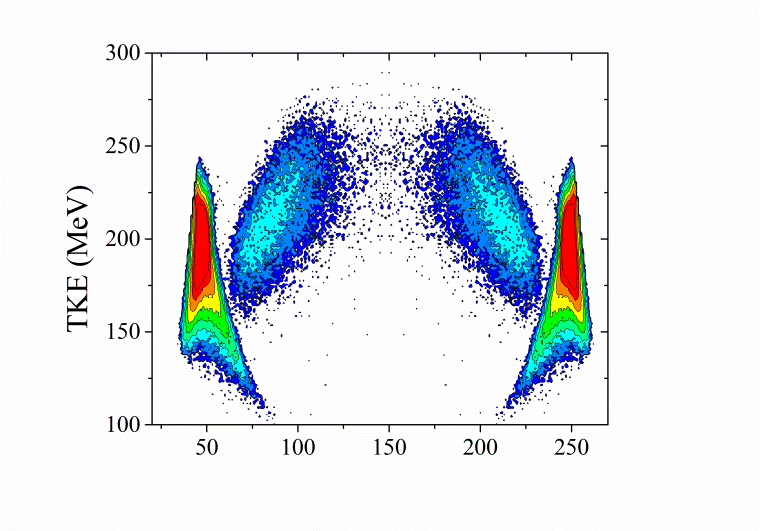 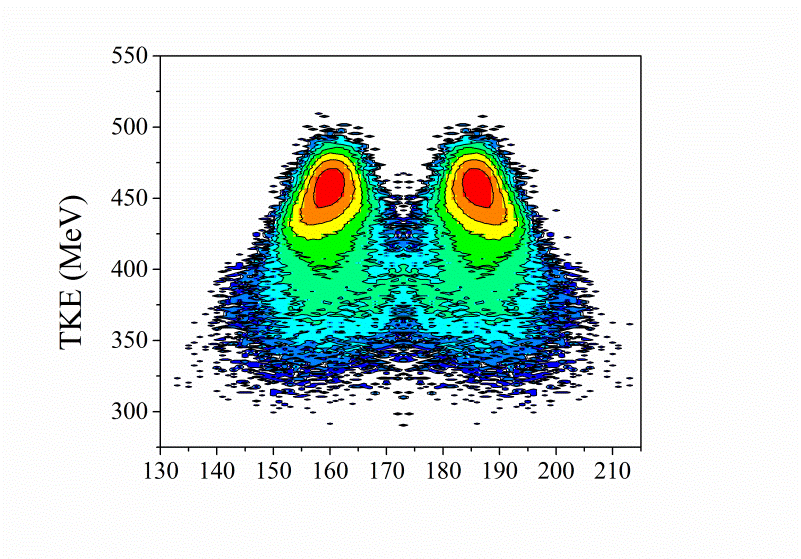 The inverse quasifission process proposed to produce SHE in collisions of transactinides and the role of shell effects in inverse QF can be studied in the experiments with less heavy nuclei [V. Zagrebaev and W. Greiner, J.Phys.G 34 (2007) 2265].
Choice of interacting energy for   238U+238U test
The energy of 7MeV/nucl is higher than the barrier for Side-To-Side collision for the reaction 238U+238U. It increases the probability to transfer large numbers of nucleons between the interacting nuclei.
160Gd+186W
Calculated by A. Karpov
From E.M. Kozulin et al, Phys.Rev. C96, 064621 (2017)
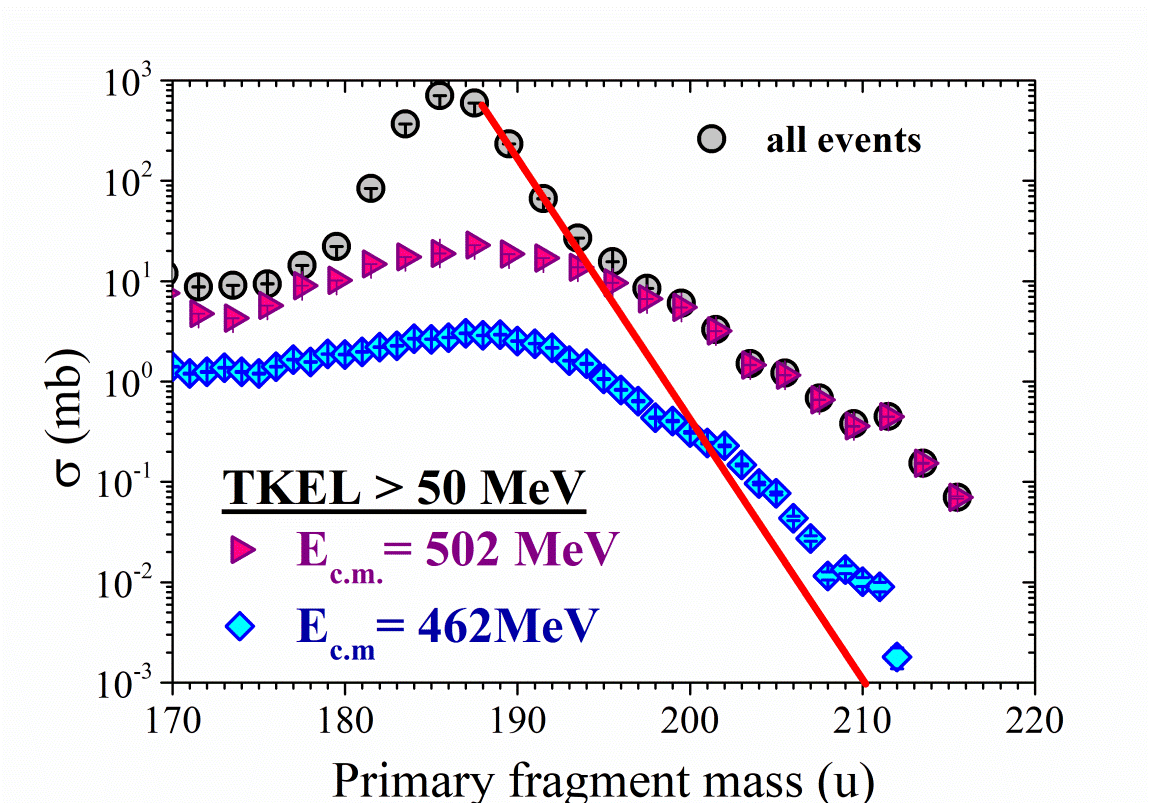 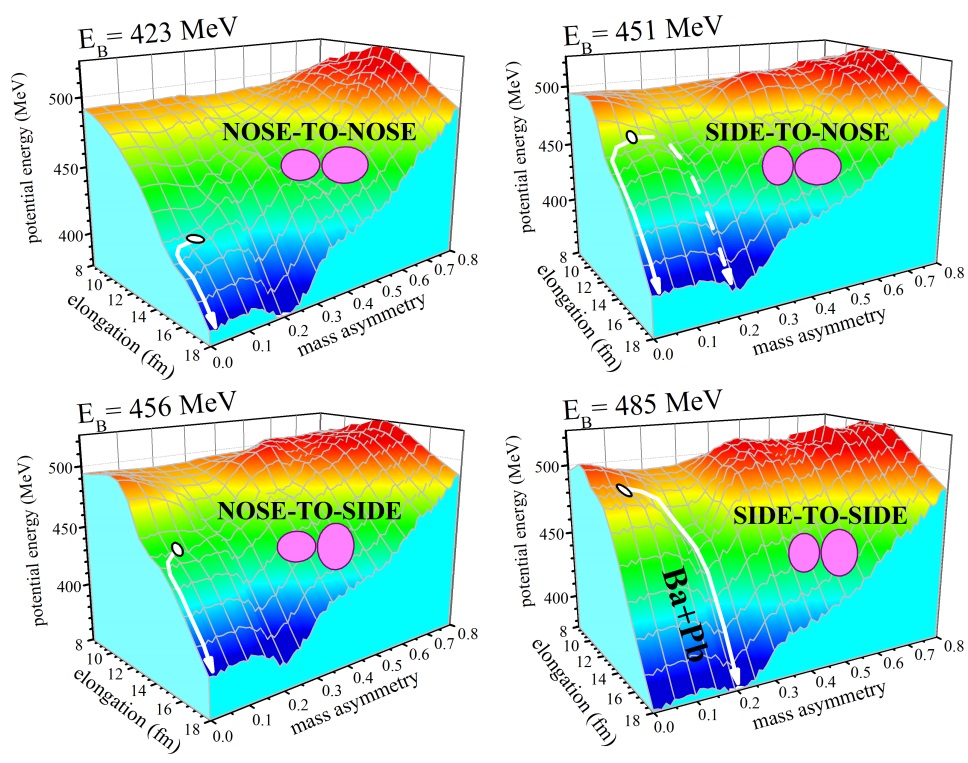 50 
Times!
Multinucleon transfer processes in U + U reaction
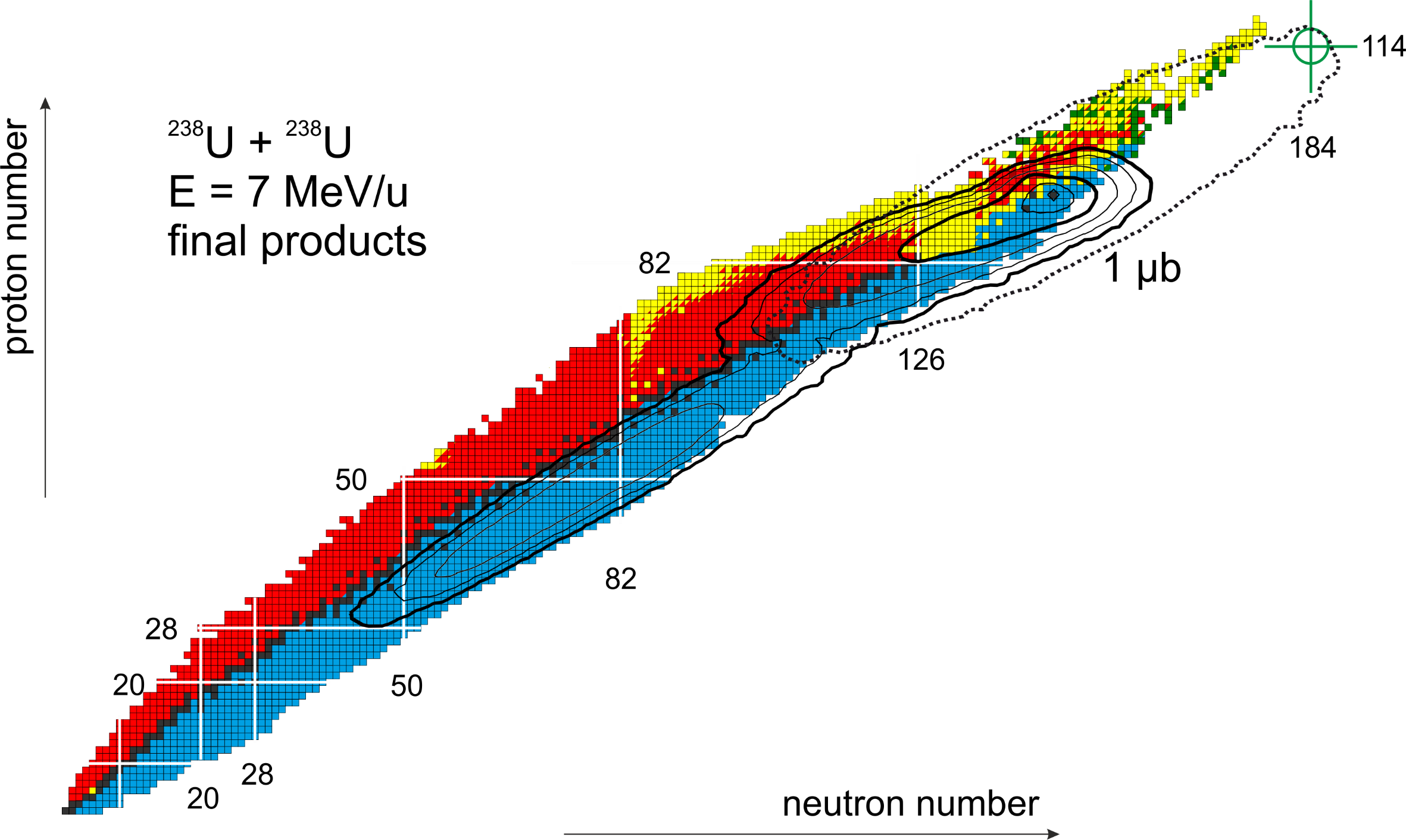 excited
cold
transtarget products in the U + U, Cm reactions
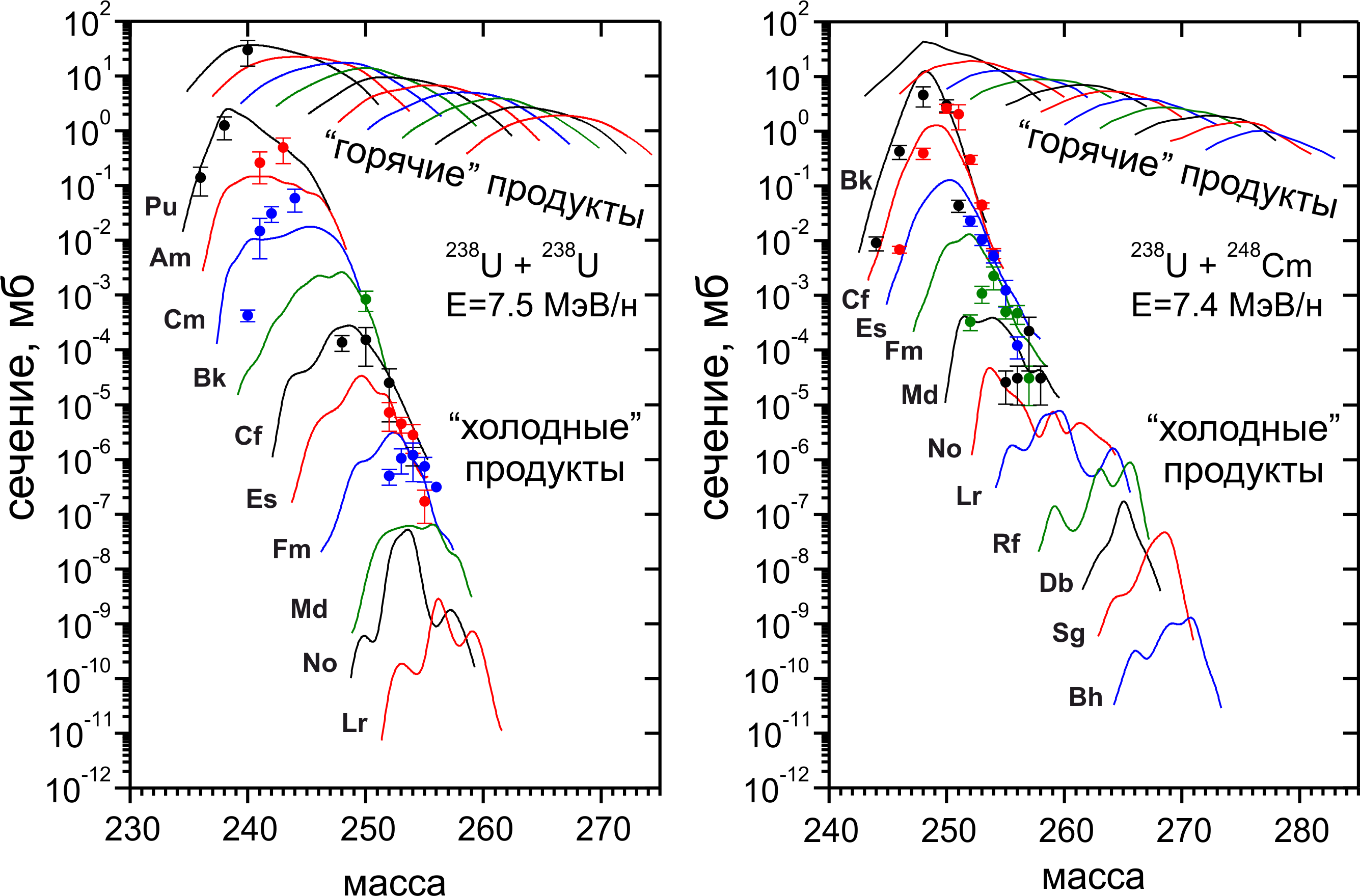 hot products
hot products
E=7.4 MeV/n
E=7.5 MeV/n
cross section, mb
coldproducts
coldproducts
mass
mass
V.V. Saiko and A.V. Karpov, EPJA (2022)
238U + 238U
Elab = 1666 МэВ (7 AMeV)
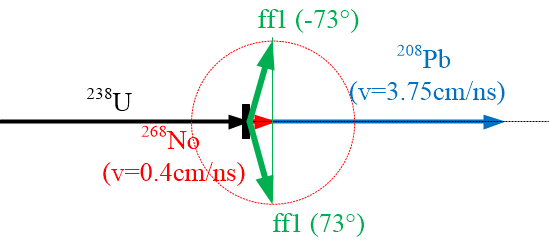 CORSET
Mass separator
SHELS
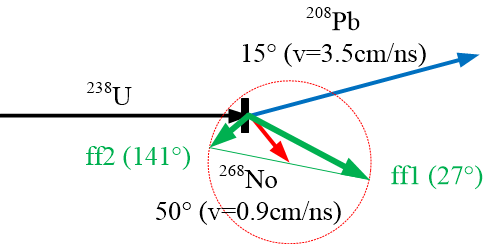 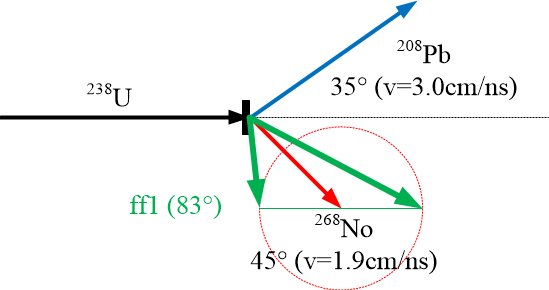 238U+238U (6.2AMeV)
Test experiment
CORSET (1 day)
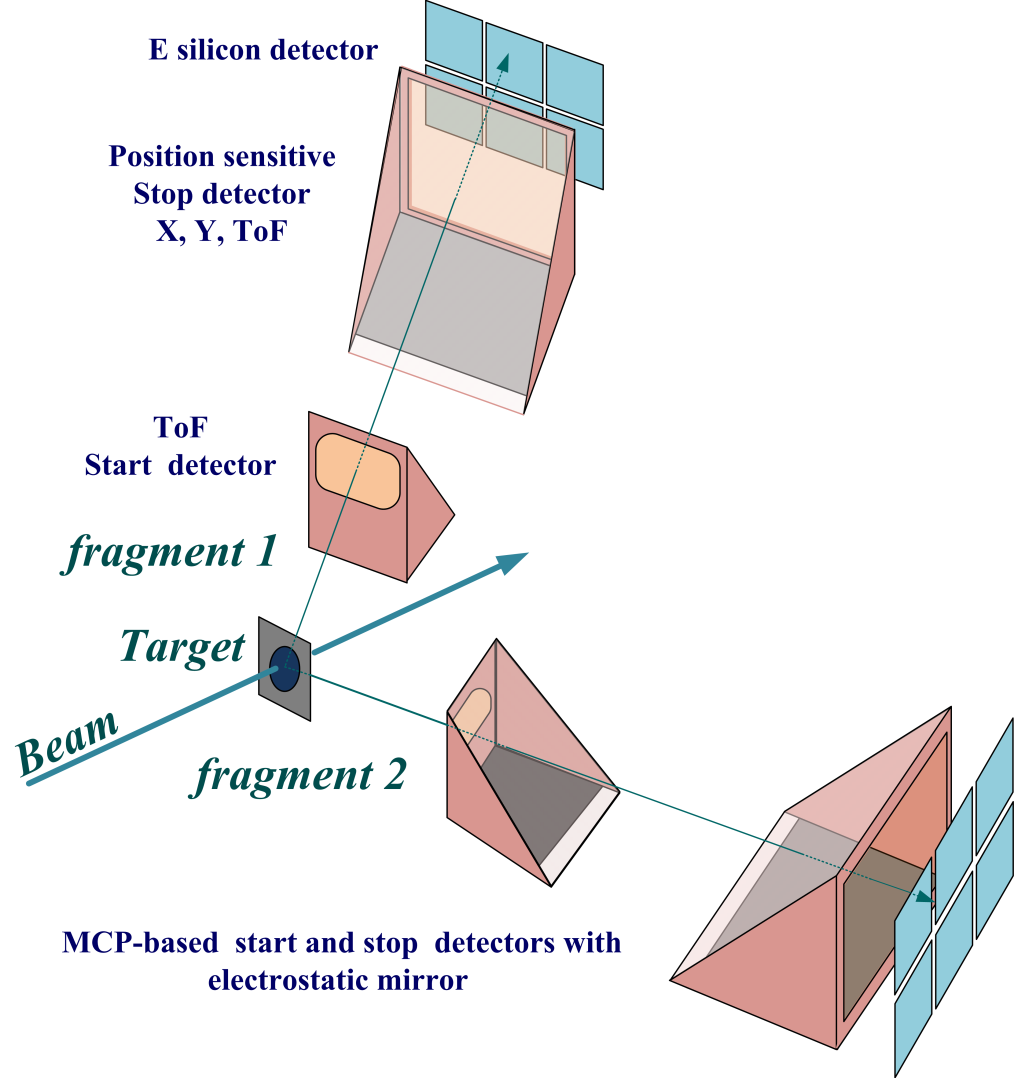 Simultaneous measurement of two correlated reaction fragments allows to increase the reliability of the extraction of the binary channels from the possible contribution of other processes occurring in the 238U + 238U reaction.
GANIL PAC Meeting, June 09-10, 2016,  Caen,   France
[Speaker Notes: In 2015, in the framework of the collaboration between the FLNR (JINR) and IN2P3 - GANIL (Caen, France) a test experiment of a few UT's (T14-02) has been performed in G2 cave. The mass and energy distributions of fragments in the reaction 238U + 238U at an energy of 6.2 MeV/nucleon (Fig.(a)) have been measured using the double-arm time-of-flight spectrometer CORSET [4]. The high time and position resolutions of the spectrometer allow to investigate the fine structures in mass-energy and angular distributions of reaction products obtained in the heavy-ions-induced reactions. The obtained results show that the parameters of the spectrometer are appropriate for the investigation of the mass and energy distributions of the fragments formed in the reaction 238U+238U.  The obtained experimental cross sections of fragments lighter than uranium are in a good agreement with the measurements performed with VAMOS spectrometer that proves the reliability of the measured mass distribution (Fig.(b)). In our measurements the cross section of the formation of transuranuim fragments was extended up to the fragments with masses 255 u. Fig.(b).  The obtained cross section for these fragments is about 100 microbarn. This test shows that the resolution of the CORSET spectrometer allows one to distinguish unambiguously the U elastic from the Pb isotopes.]
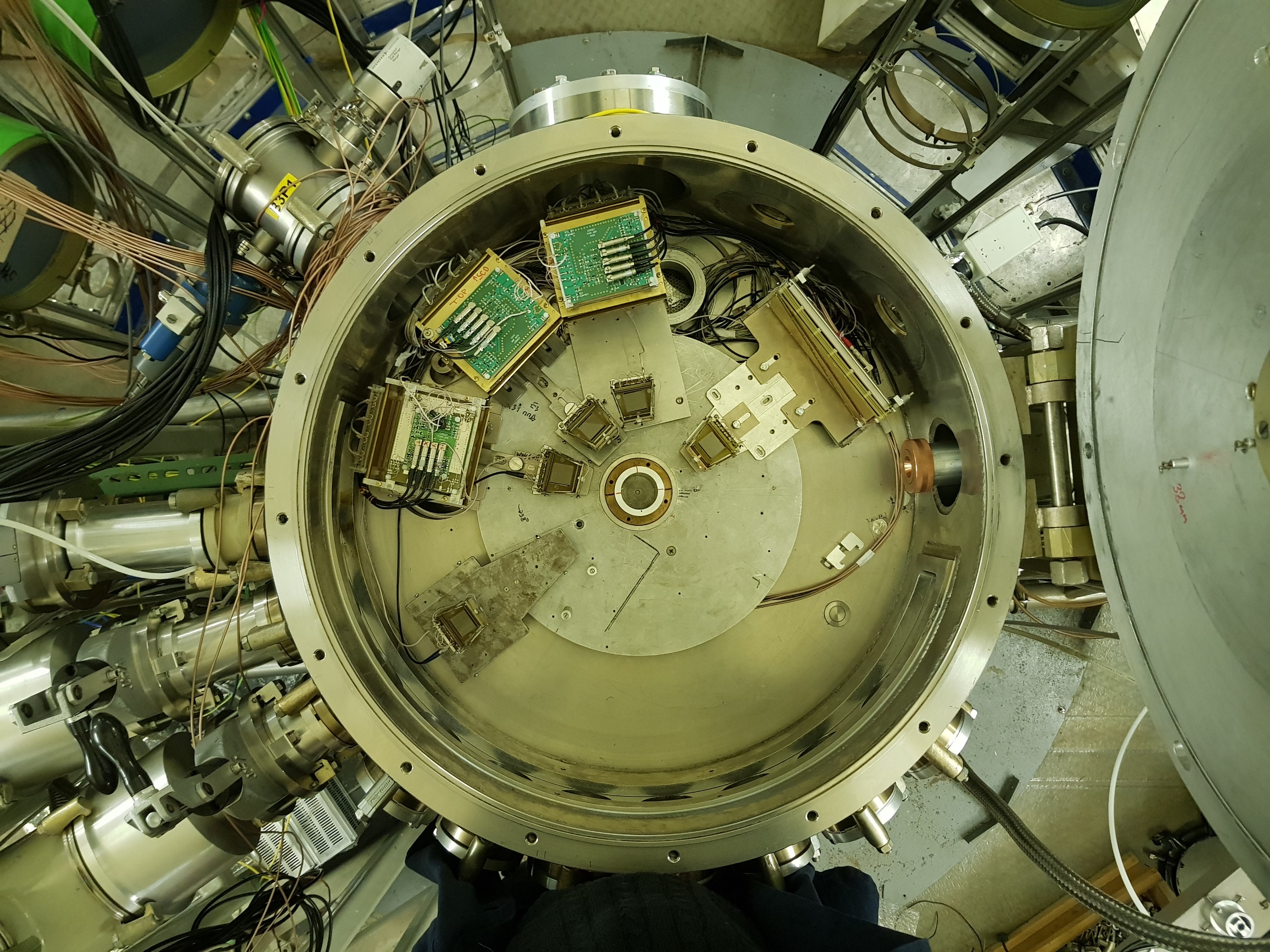 208Pb(θlab=35º)
208Pb(θlab=15º)
FF(θlab=141º)
FF(θlab=27º)
No(θlab=45º)
FF(θlab=90º)
Estimated counting rates for triple coincidence:
Pb and two fragments of fission of  No
Target thickness			200g/cm2
Beam intencity			0.1pnA (6108 particles)
Irradiation time			1 day (24 h)
Thank you for attention!